P53 ve Apoptoz
P53 ve apoptoz
Hücrede DNA bütünlüğünün bozulması ya da hücrenin herhangi bir defekti olması durumunda p53 proteini ortamın ne kadar stres altında olduğuna karar verir ve hücrenin tamire mi yoksa ölüme mi gitmesi gerektiğine karar verir.
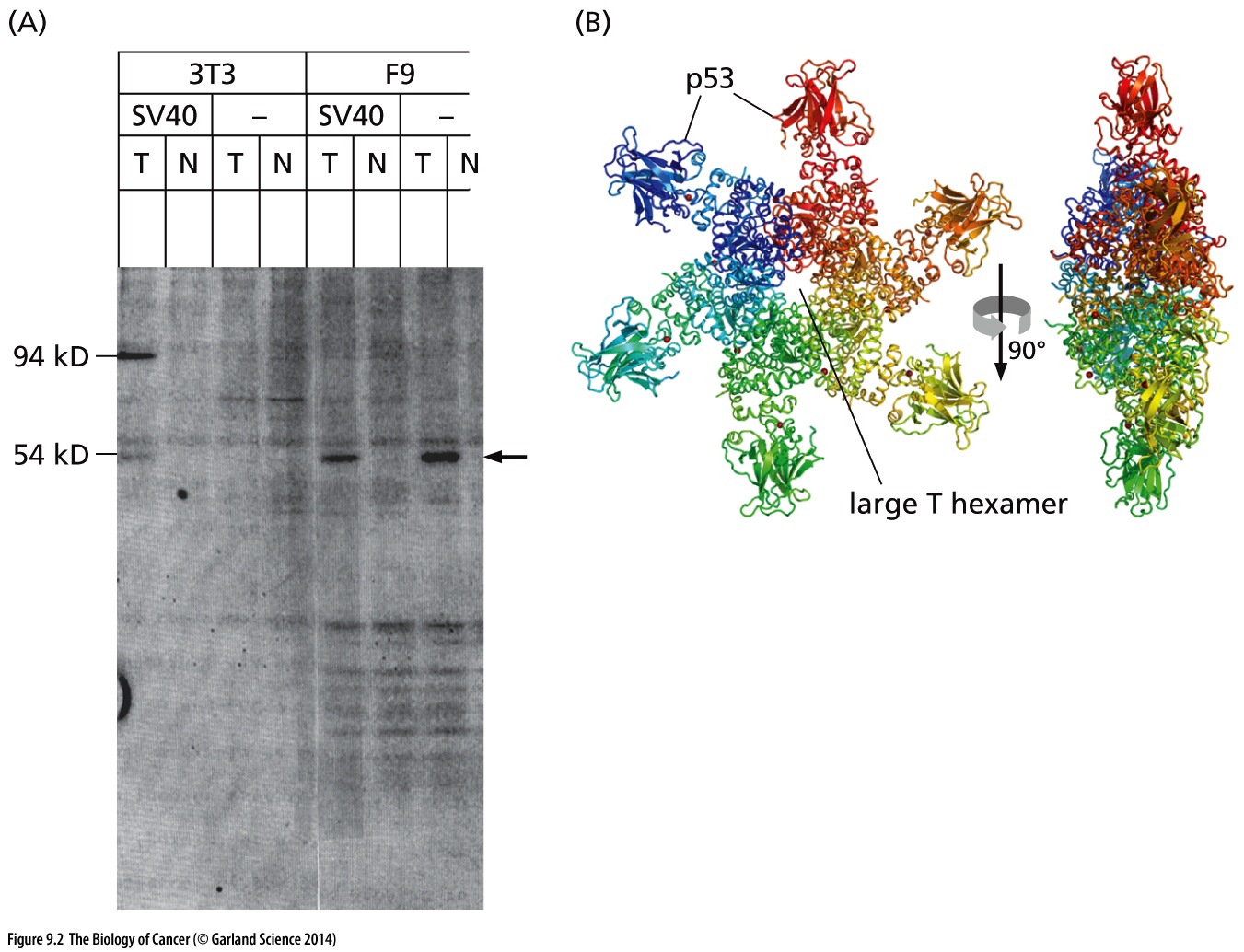 SV40 DNA virüsü ile transforme olmuş fare hücrelerinde LT-antijeni ile birlikte çöken ve transforme olan hücrelerde varlığına rastlanan 53-54 KDa ağırlığında bir proteine rastlanmıştır ve bu proteine p53 denmiştir.

Bu proteinin viral değil hücresel olduğu bulunmuştur.

Daha sonra kimyasal karsinojene maruz bırakılan hücrelerde de aynı proteinin varlığı tespit edilmiştir.

Bu bulgular Large-T antijeninin konakçı hücrenin proteinlere bağlandığını göstermiştir. 7 yıl sonra LT-antijeninin Rb’ye de bağlandığı bulunmuştur.
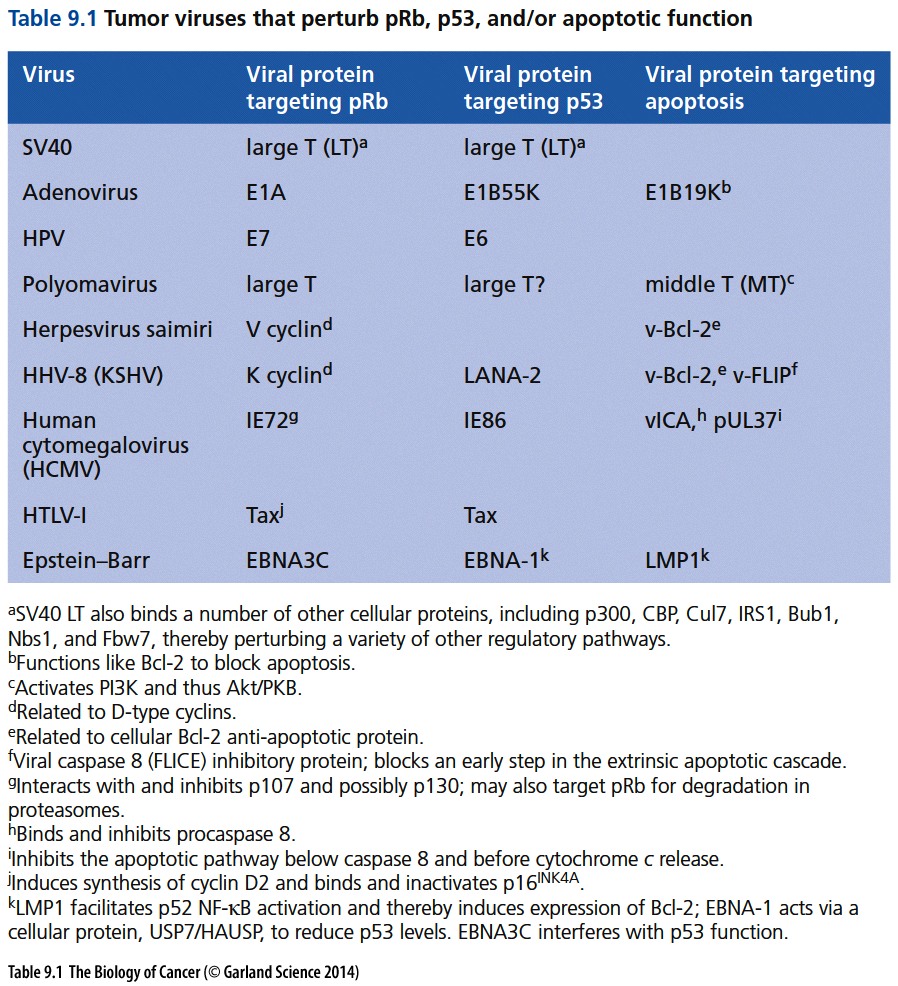 p53: Tümör Baskılayıcı
P53 öncelikle bir onkogen sanıldı
P53 cDNA’sı ile transfekte edilen hücrelerin aynı anda transfekte edilen ras onkogeni ile işbirliği yaparak (myc gibi) büyümeyi tetikleyen sinyaller saldığı düşünüldü.
Ancak cDNA elde edilen klonun kanser hücresinden elde edildiği gerçeği normal hücrelerden elde edilen p53 cDNA’sı ile tekrar deneylerin yapılmasına sebep oldu.
Görüldü ki tümörlü hücrelerden elde edilen cDNA klonlarında p53 nokta mutasyonu içeriyordu.
Yabanıl tip p53 ile yapılan deneyler aslında bu proteinin proliferasyonu baskıladığını gösterdi.
Bu bulgulardan sonra p53’ün tümör baskılayıcı bir gen olduğu ortaya konmuş oldu.
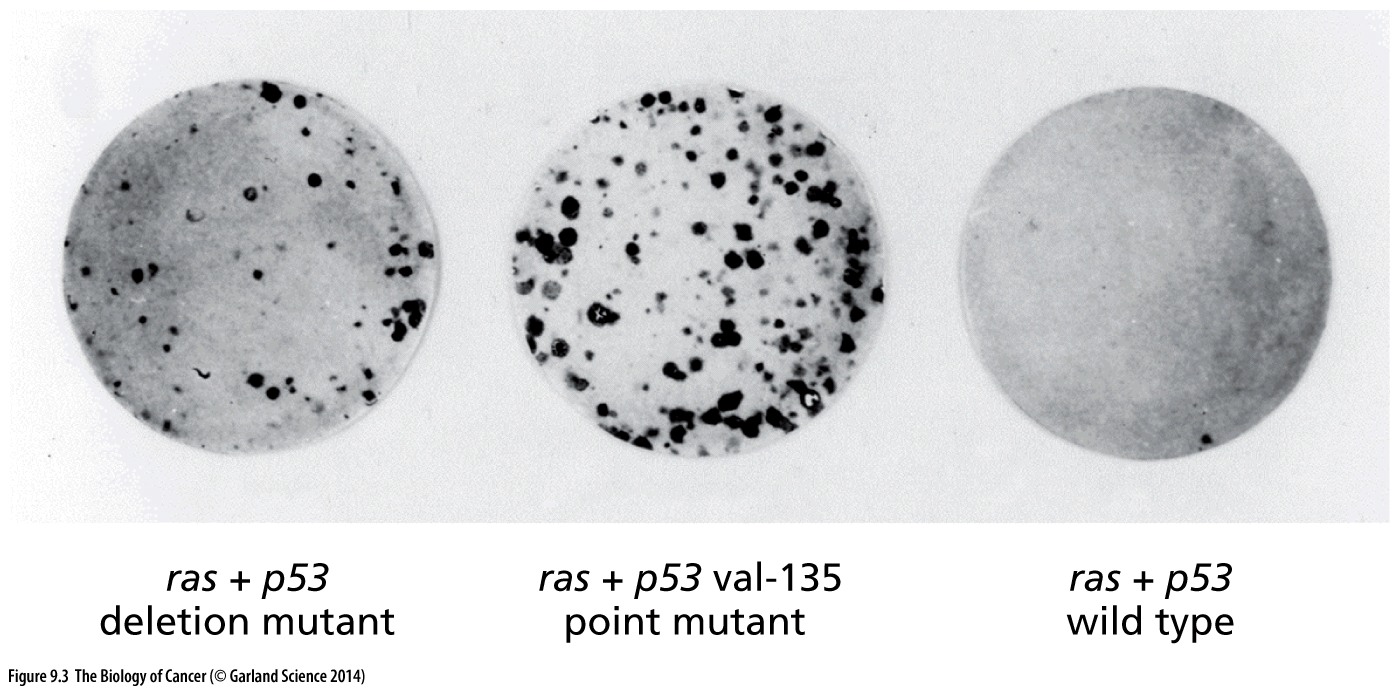 Fare embryo fibroblastlarına ras ile birlikte farklı formlarda p53 transfekte edilmiş ve yabanıl tip p53 ile karşılaştırılmıştır.
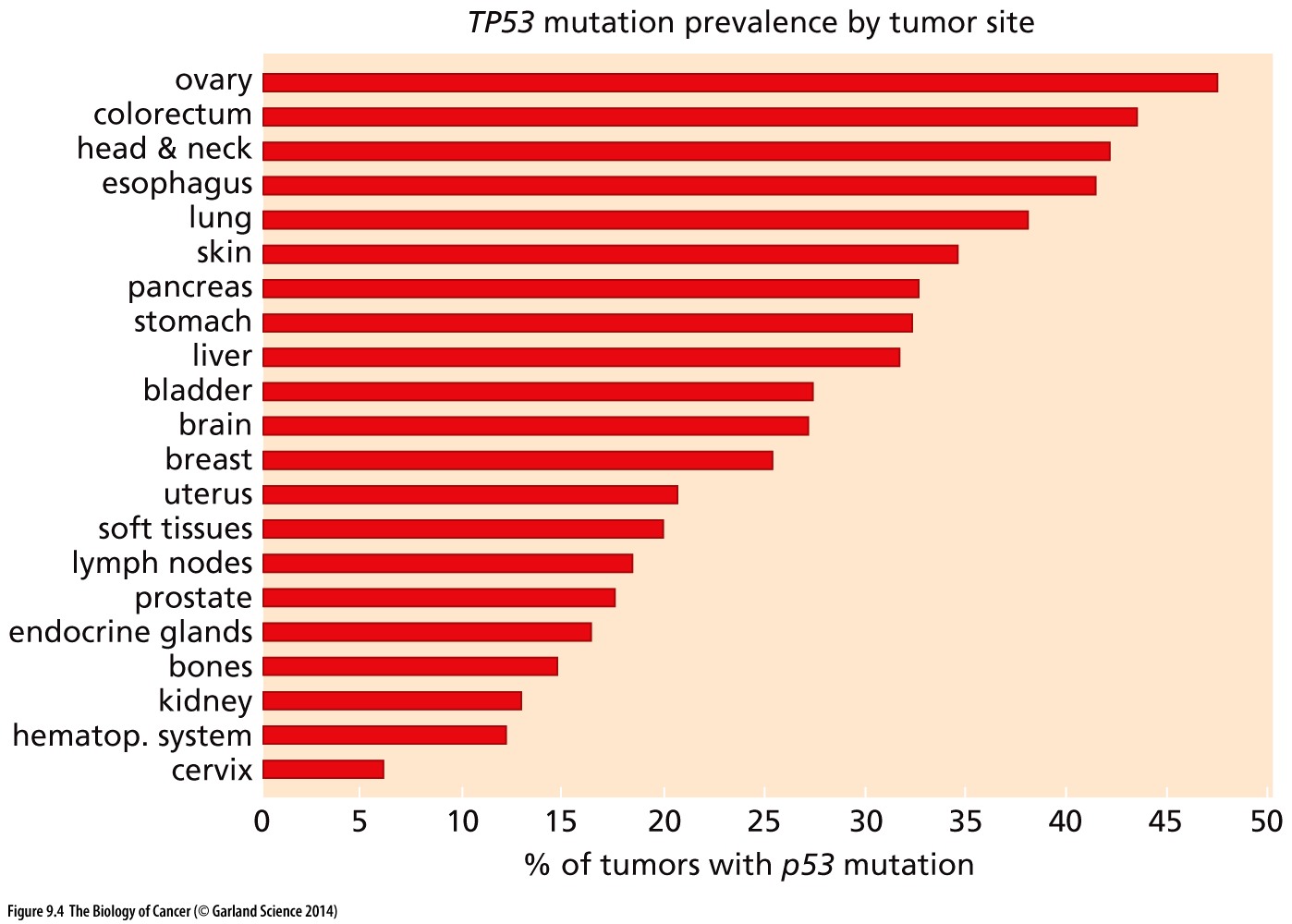 Pek çok kanser türünde p53’ün farklı mutasyonlarının olduğu bulumuştur. 
Kanser vakalarında en çok mutasyona uğrayan gendir.
Kanserlerin 1/3’ünde p53 mutasyonu gözlenmektedir.
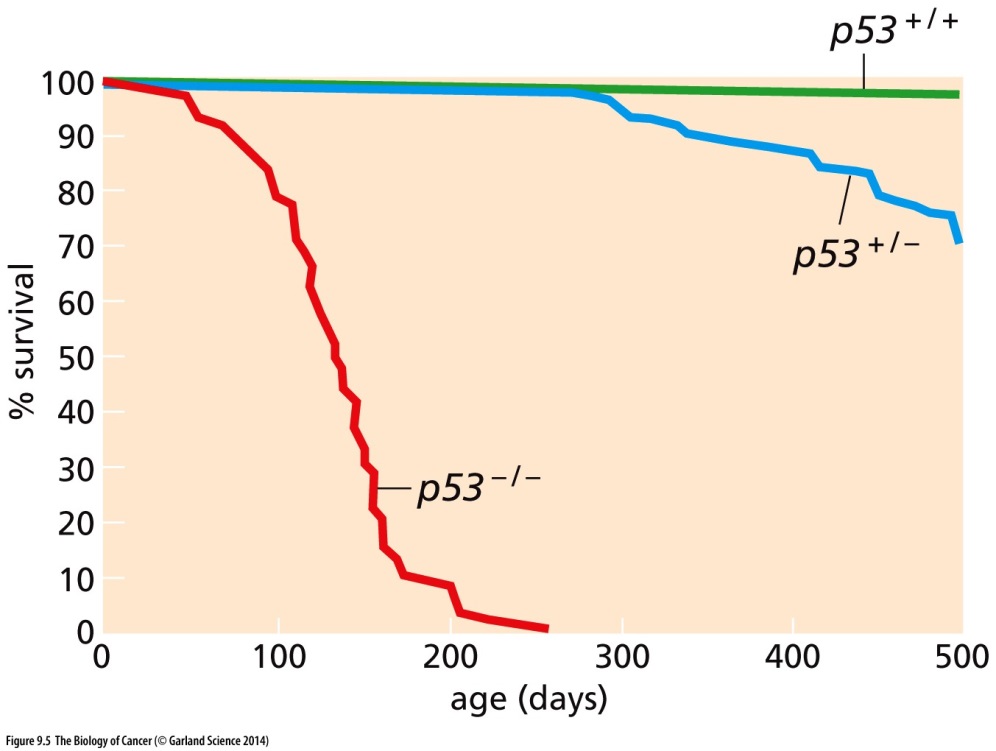 P53 bilinen tümör baskılayıcı genlere benzemiyordu. Normalde tümör baskılayıcı bir gen susturulduğunda bir ya da birkaç dokuda regülasyonu bozulan morfognenez yüzünden embryonik gelişimin bozulması söz konusudur.
P53 ortadan kaldırıldığında embryolarda bir sorun gözlenmedi ancak lenfoma ve sarkoma gelişimi yüzünden 5 ay gibi bir süre yaşadıkları gözlendi. 
Bu bulgular p53’ün hücre çoğalması ile ilgili değil hücrede meydana gelen bir takım bozuklukları kontrol altında tutma ile alakalı olduğuna dikkat çekti.
Normal p53 vs mutant p53
Yeni tümörleşmeye başlayan hücreler incelendiğinde tümör tam anlamıyla gelişmeden önce  p53’ün fonksiyonunu bozmaları gerektiği öngörüldü. Ama nasıl?
p53’ün fonksiyonel kaybı Knudson’s hipotezi ile açıklanamıyordu. P53’ün fonksiyon kaybının etkin olabilmesi için iki alelini de kaybetmesi gerekmiyordu.
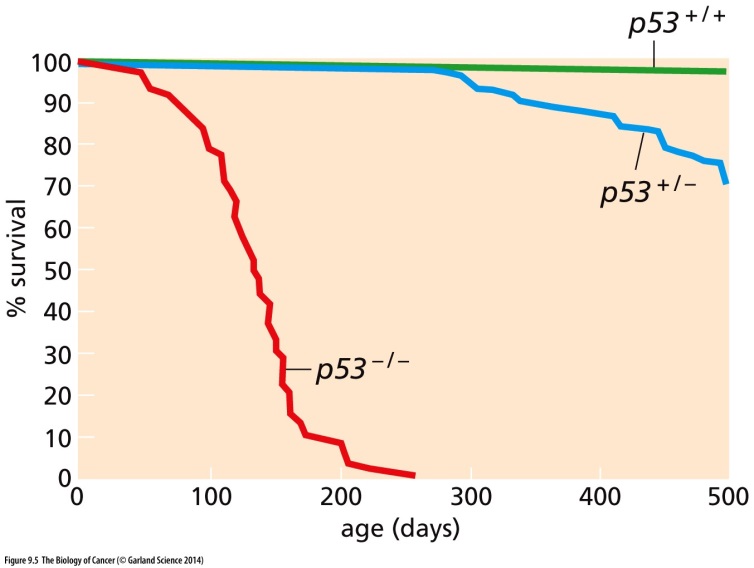 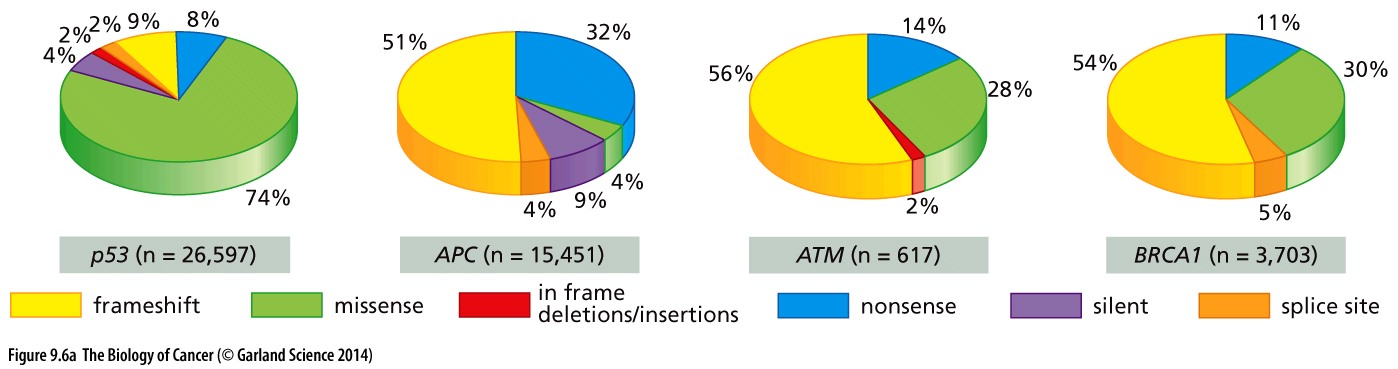 Tümör hücreleri ile yapılan sekanslama çalışmalarında p53’ün daha çok missense mutasyonları taşıdığı gösterilmiştir (aminoasit değişikliğine sebep olan mutasyonlar)
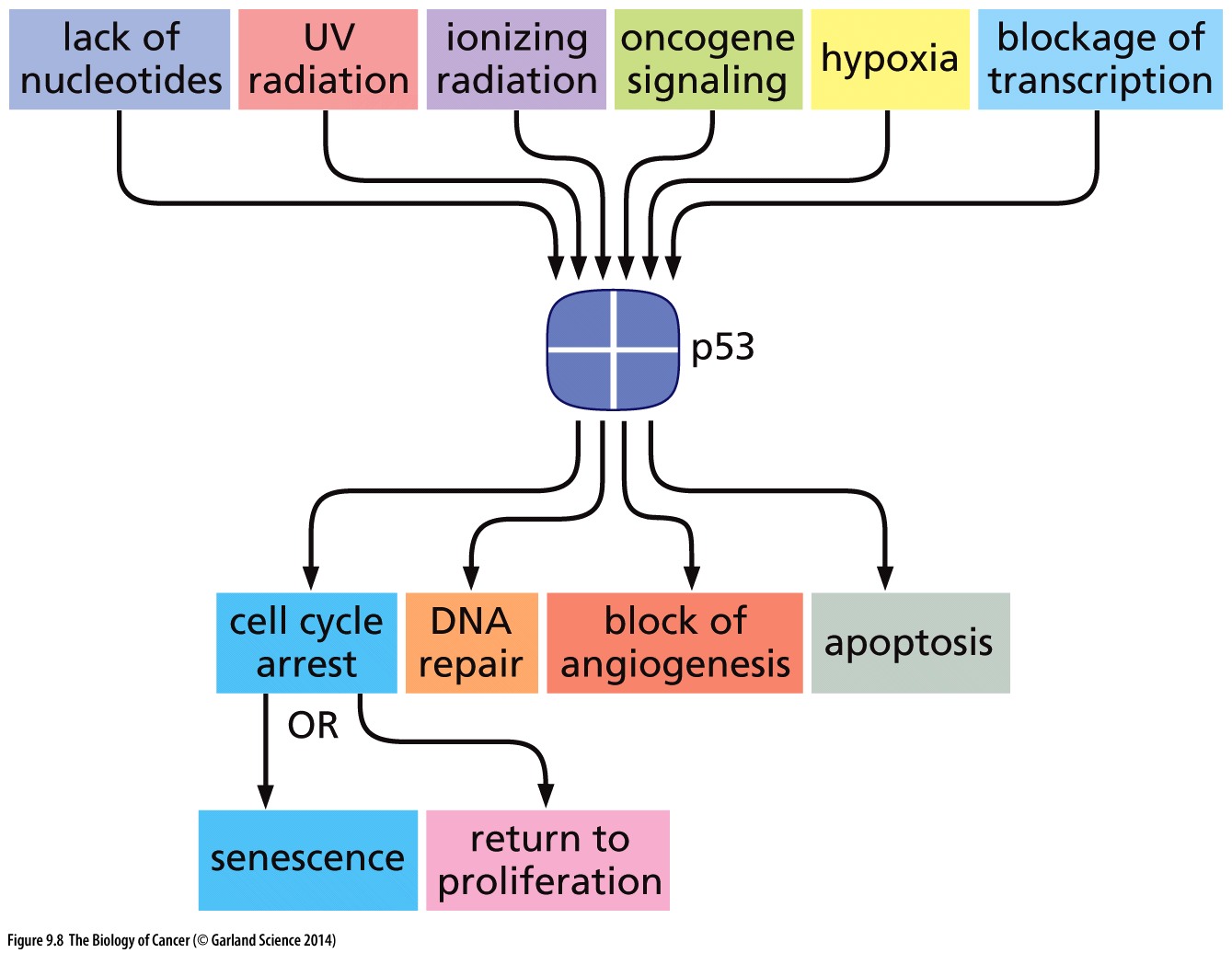 Hücrede meydana gelen pek çok değişiklik; DNA’nın fazla demetillenmesi, hipoksia, myc onkogeninin ifadesinin artması, p53 proteininin ifade artışına sebep olur.
Hücre herhangi bir genotoksik ajana maruz kaldığında (X-ışını gibi) p53 ifadesi artar ve bu artışa bağlı olarak p21Cip1 ifadesi artış gösterir.

P53’ün mutant olduğu hücrelerde bu artışın olmadığı gözlenmiştir.

Bu bulgular p53’ün CDK inhibitörü olan p21 üzerinden hücre döngüsünü durdurabileceğine işaret etmektedir.
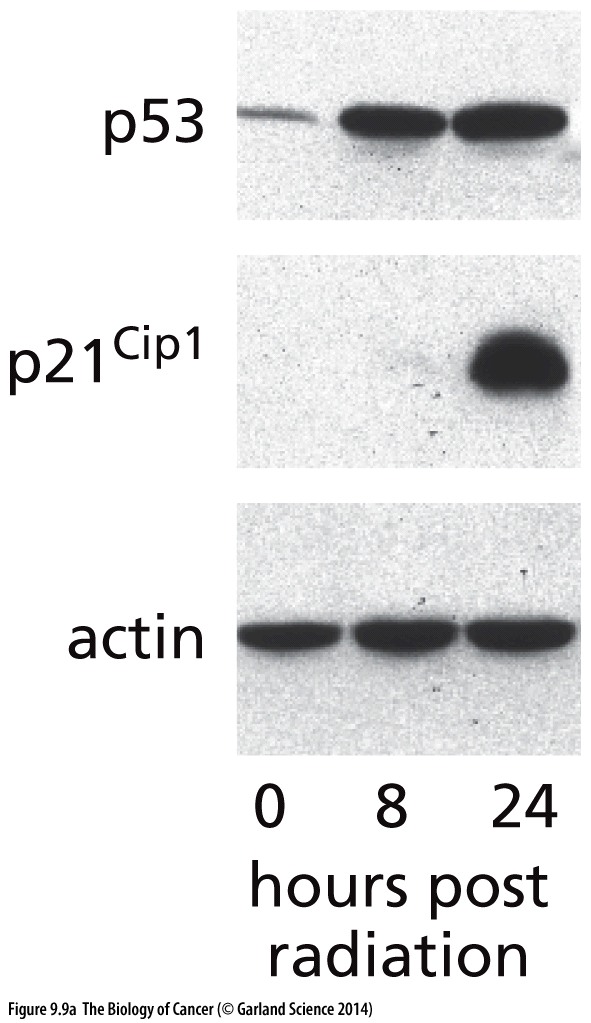 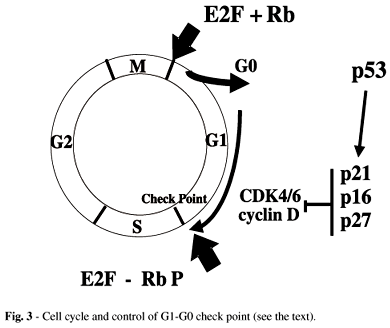 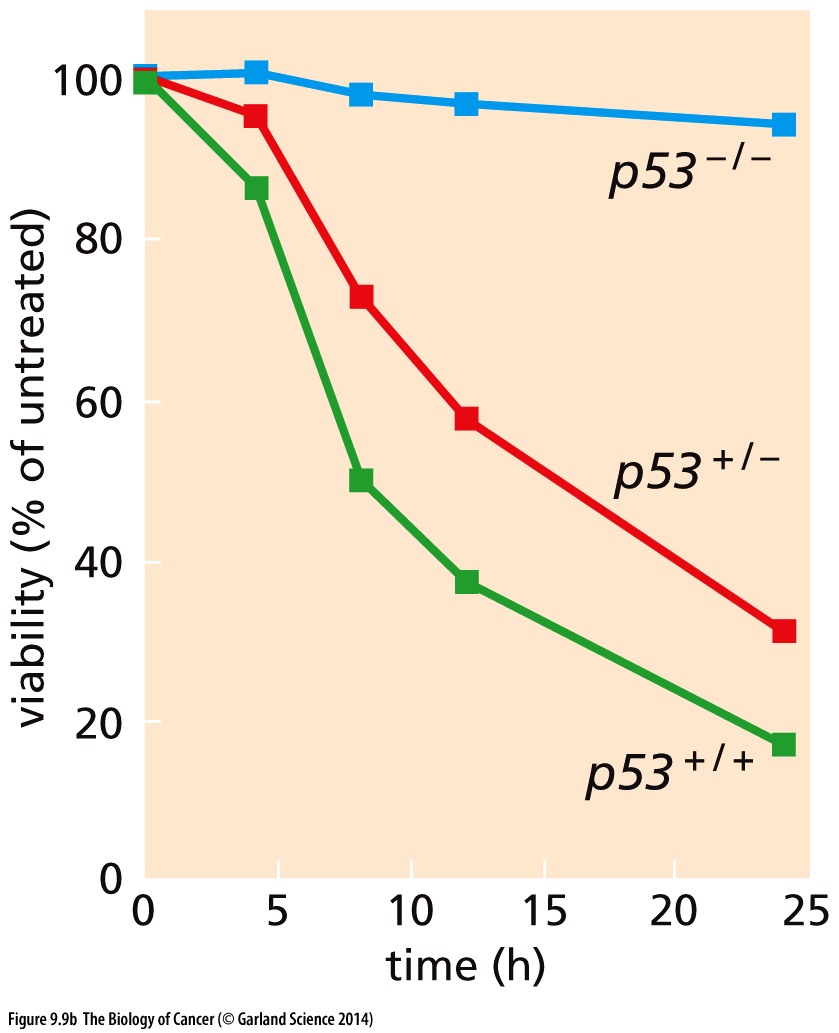 p53’ün mutant olduğu hücrelerde hücreler growth arreste ya da apoptoza gitmeyi tercih etmezler.
DNA hasarları ve düzensiz büyüme sinyalleri p53’ün stabilizasyonunu arttırır.
Hücrede dengesiz bir sinyalleşme ya da DNA kırığı olduğunda bu durumu takip eden ve p53’e haber veren 3 sistem mevcuttur.
	1. İonizing radyasyonları (X-ışınları gibi) ile 	oluşan çift 	sarmal kırıkları (DSB)
	2. Tek sarmal kırıkları (SSB) (UV radyasyonu ile oluşan 	kırıklar)
	3. Bozulmuş büyüme sinyalleri. Bu sistem pRb-E2F hücre 	döngüsü proteinlerindeki deregülasyon ile aktifleşir.
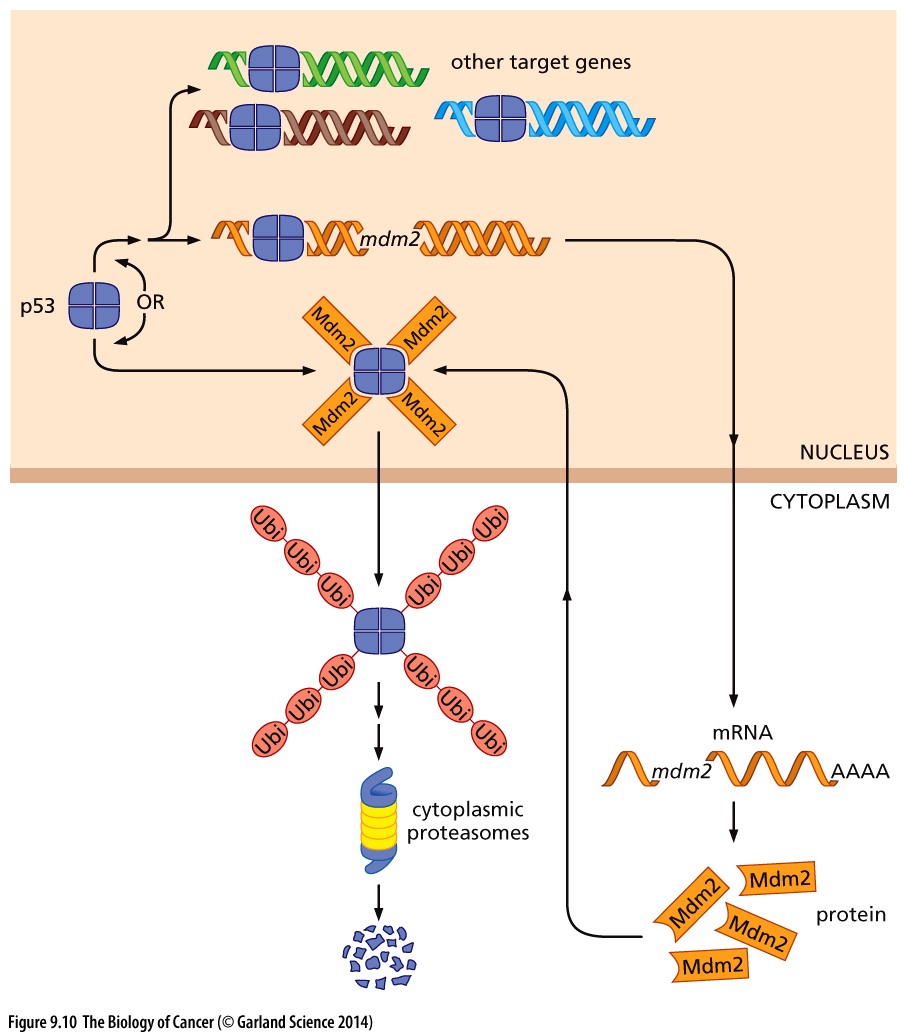 P53’ün seviyesi hücrede hızlı bir şekilde değişiklik gösterebilir.
P53 de diğer proteinler gibi ubikutinasyon ile hücrede yıkılır ve seviyesi azalır.
Bu yıkılma normal hücrelerde MDM2 tarafından kontrol edilir.
Böylece normal hücrelerde p53 seviyesi bazal düzeylerde seyreder.
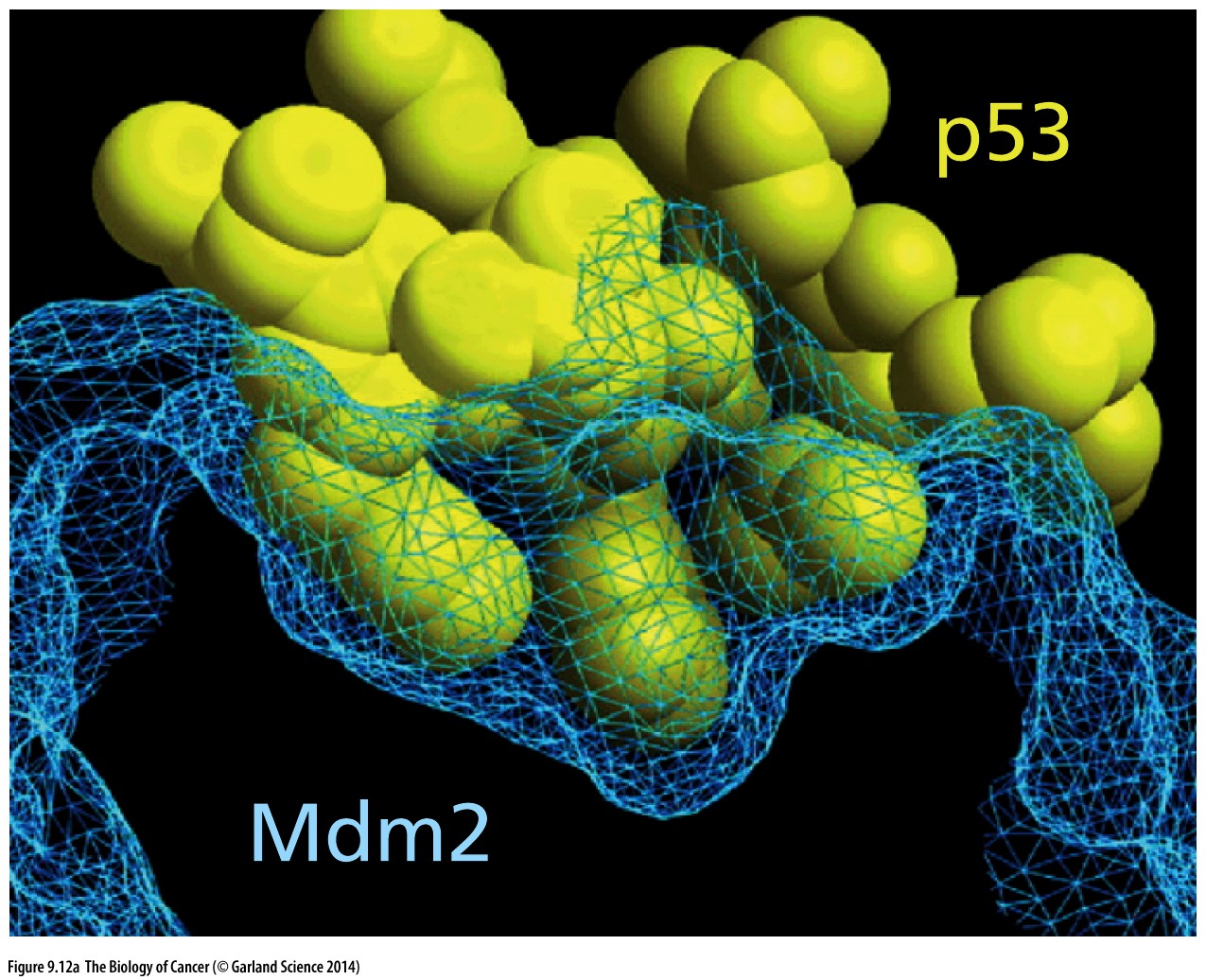 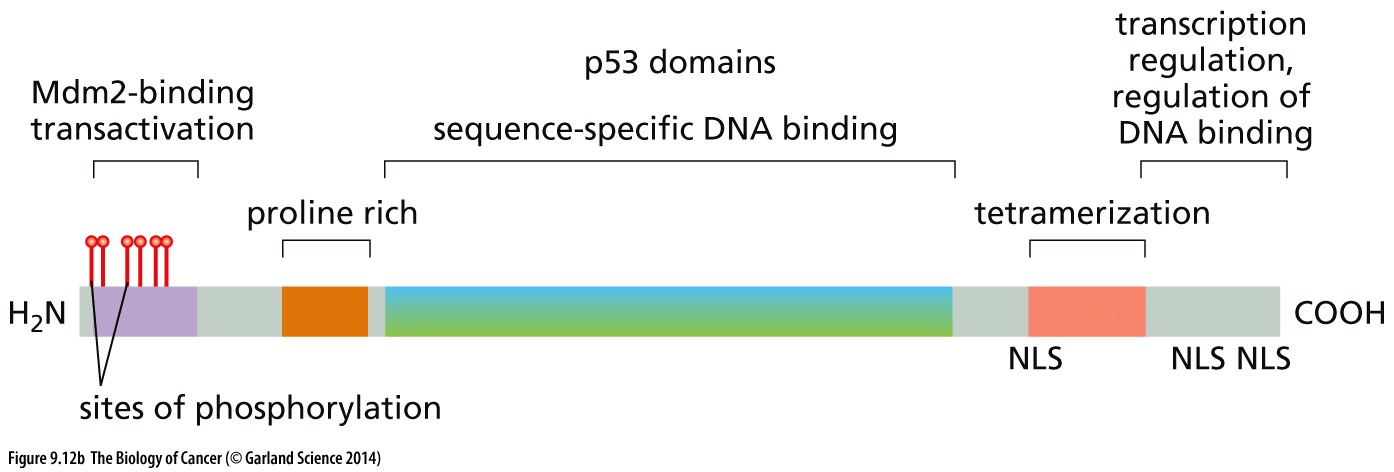 Hücrede bir sorun olduğunda ve p53’e sinyal gittiğinde p53’ün seviyesinin artması ve mdm2 tarafından yıkılmaması gerekir.
Bu durum p53’ün N terminalinde bulunan fosforlanma bölgelerinden foslarlanması ile engellenir.
Bu fosforilasyon ATM, Chk1 ve Chk2 gibi kinazlar tarafından gerçekleştirilir.
Bu kinazlar özellikle DNA hasarından sonra aktif hale gelir.
ATM kinaz aynı anda mdm2’yi fosforlar ve inaktif hale getirir böylece mdm2 bağımlı p53 yıkımı iki yoldan engellenmiş olur. 
Mdm2 onkogendir ama normal onkogenlerden farklı olarak p53’ü antagonize ederek çalışır ve p53’ün ifadesinin düşürerek hücrenin hücre döngüsünden kaçışını, senesense girmesini ya da apoptoza gitmesini engeller.
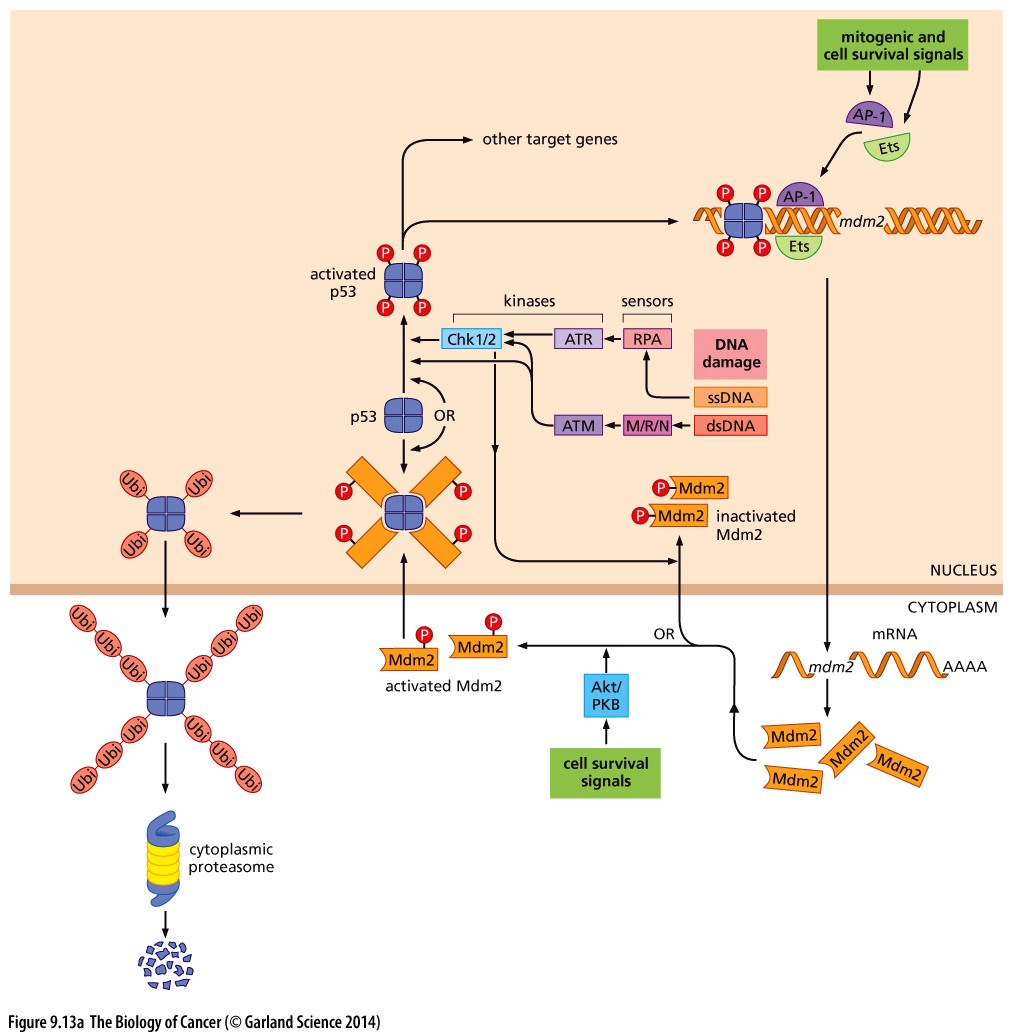 Mitojenik sinyaller Mdm2’yi aktifleştirerek p53’ün yıkımına sebep olurken hücredeki en önemli kontrol mekanizmasını da ortadan kaldırabilirler.
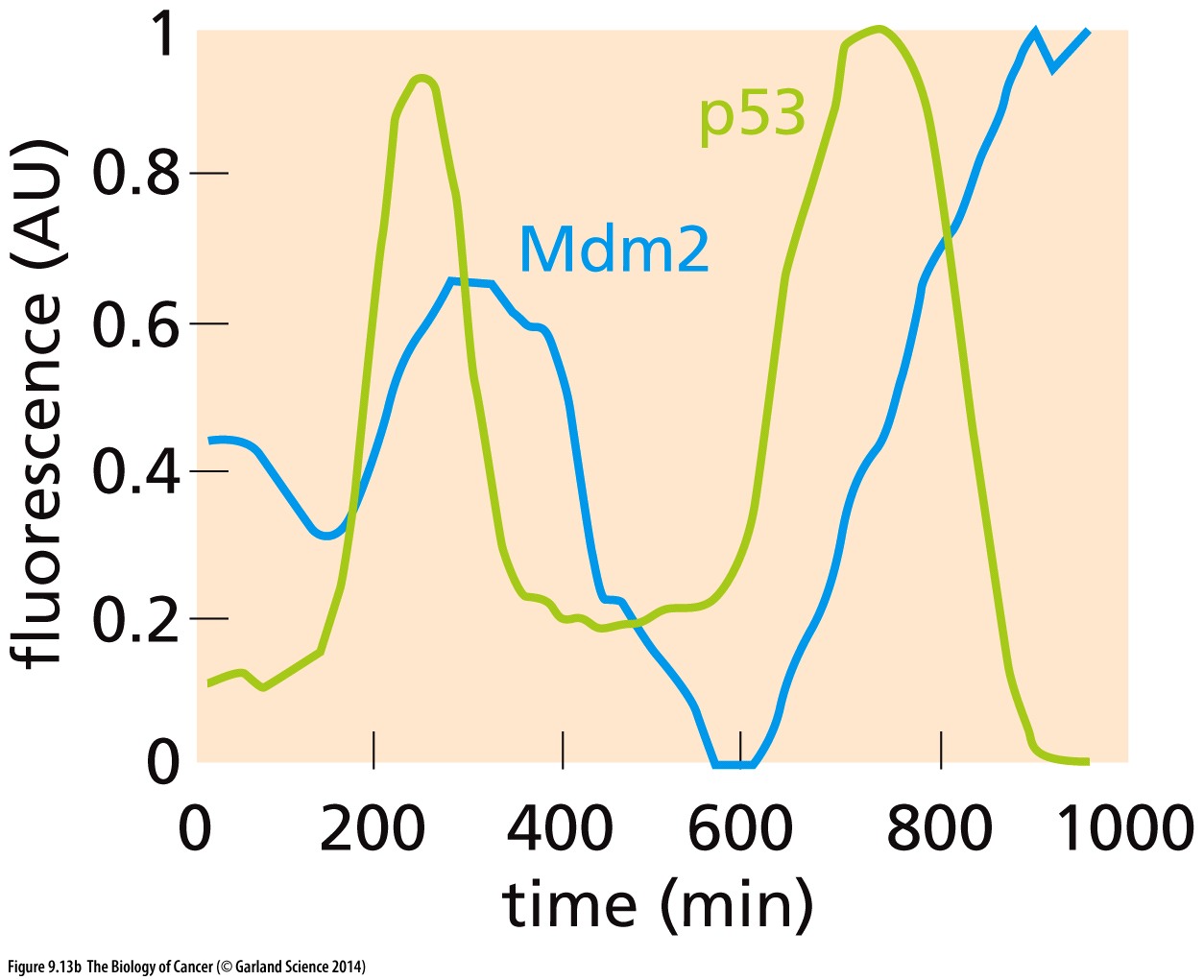 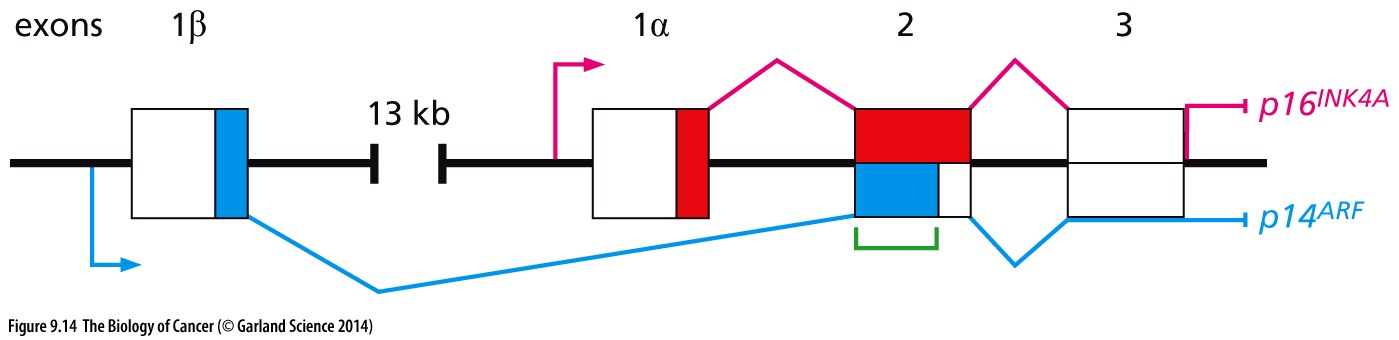 Mdm2’yi etkileyen bir başka protein de p14ARF’tır (farede p16INK4A)
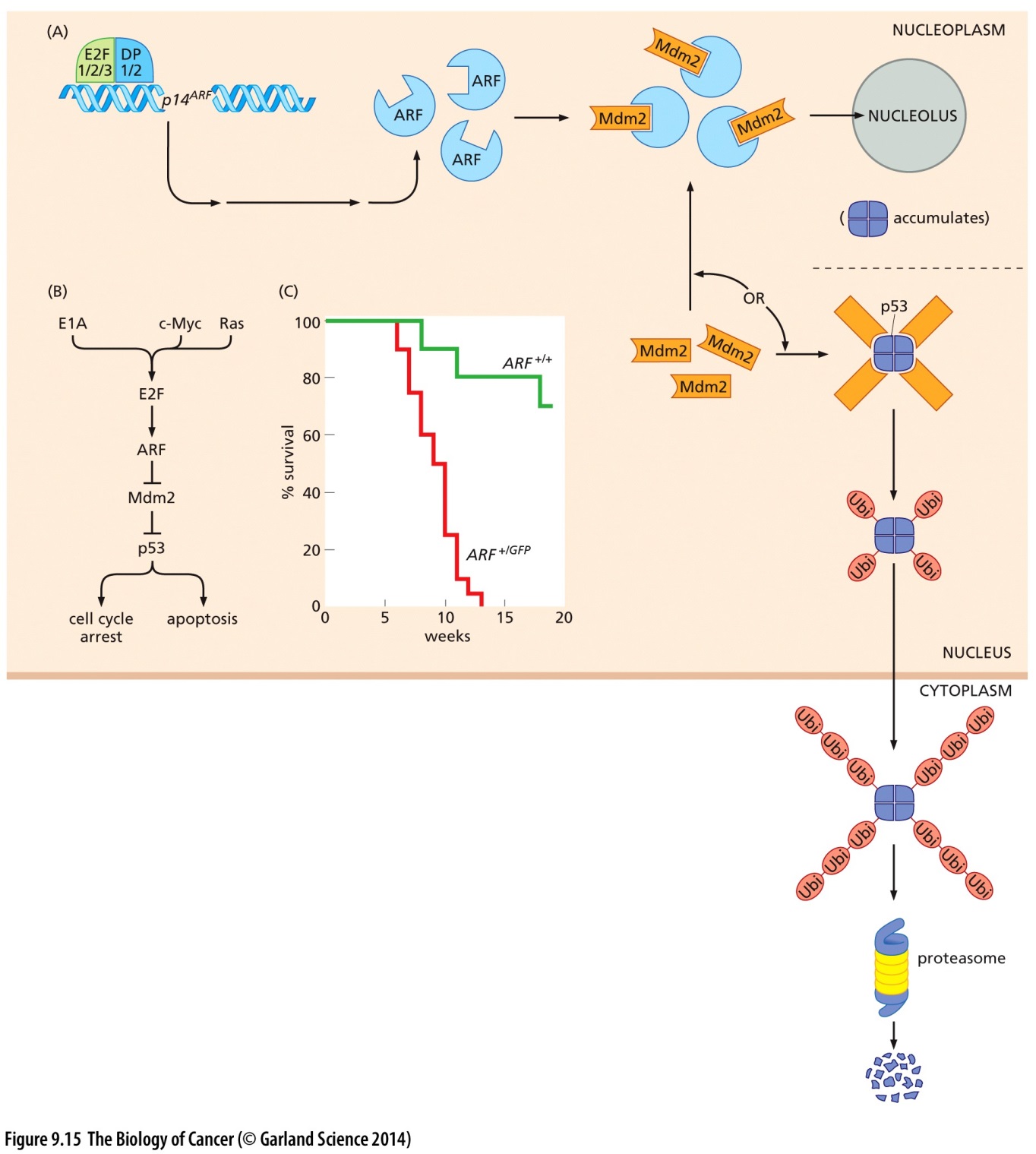 ARF’lar Mdm2’ye bağlanarak p53 üzerindeki aktivitesine engel olurlar. 
Düşmanımın düşmanı dostumdur 
Bu sayede p53 seviyesi hücrede artabilir.
ARF ve p53’e bağlı apoptoz, hücre içi sinyal yolaklarını kontrol ederek hücreleri kanserleşmeden korurlar
ARF’ın regülasyonu E2F transkripsiyon faktörünün seviyesi ile düzenlenir.
E2F’in ifadesi çok yüksek ise Rb’de bir sorun var demektir.
Hücreler E2F’in çok ifade edilmesine karşı önlem alırlar ve direkt olarak apoptozu başlatan genlerin ifadelerini arttırılar: kaspazlar (3, 7, 8 ve 9), pro-apoptotik Bcl-2 alakalı proteinler (Bim, Noxa, PUMA), Apaf-1 ve p73. 
pRb      E2F       ARF      MDM2       p53       apoptoz
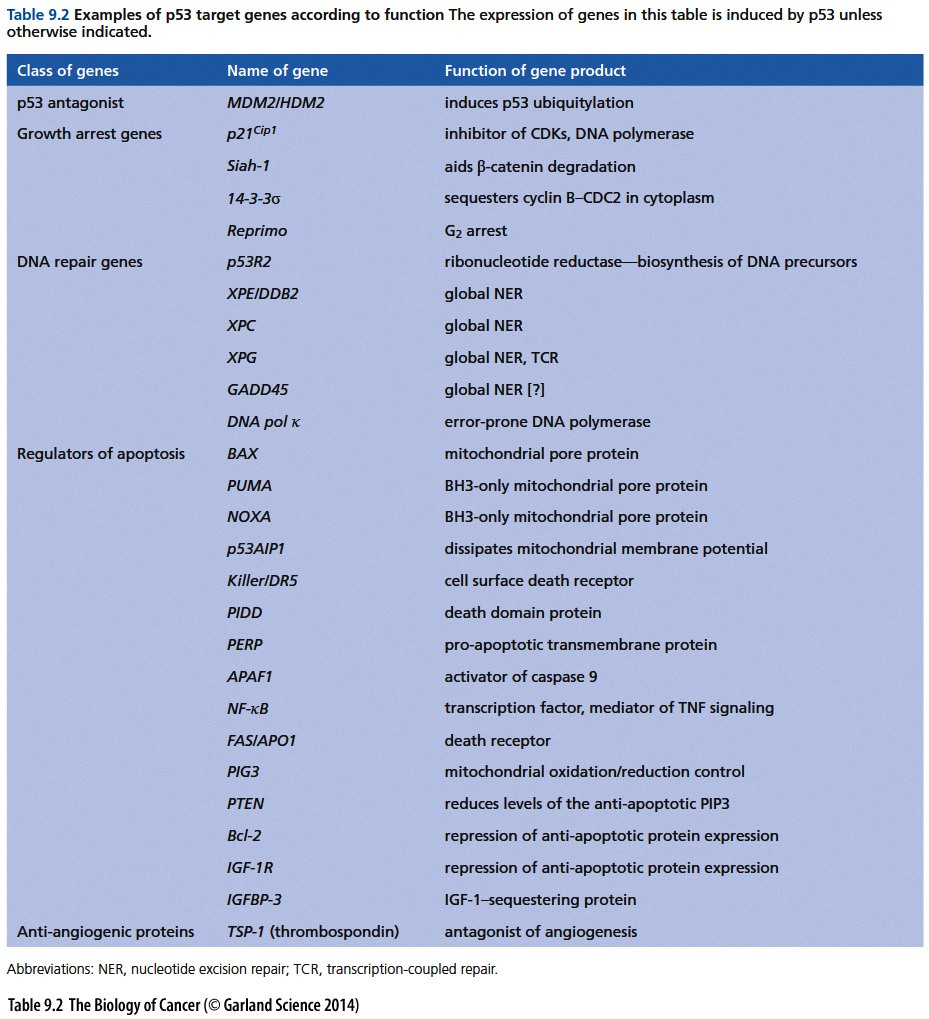 P53 ve apoptoz
Hücre tamir edilemeyecek kadar ağır durumda ise p53; ağır genomik hasar ve anoxia (oksijensizlik) gibi p53 hücreyi apoptoza sürükler.
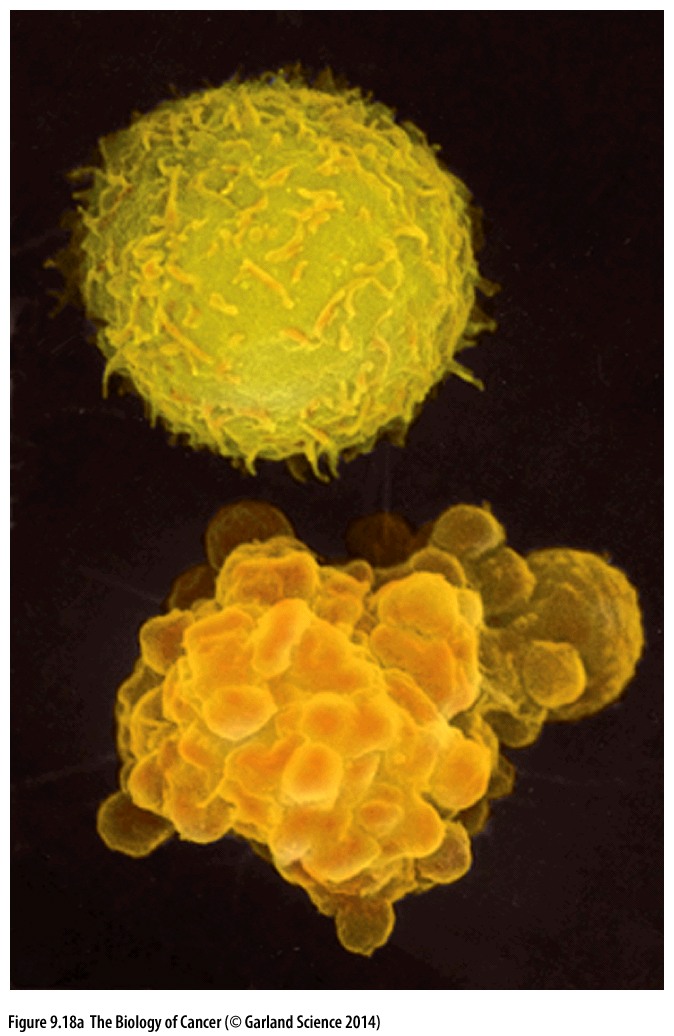 Apoptoza giren hücrenin yüzeyi baloncuklar ile dolar
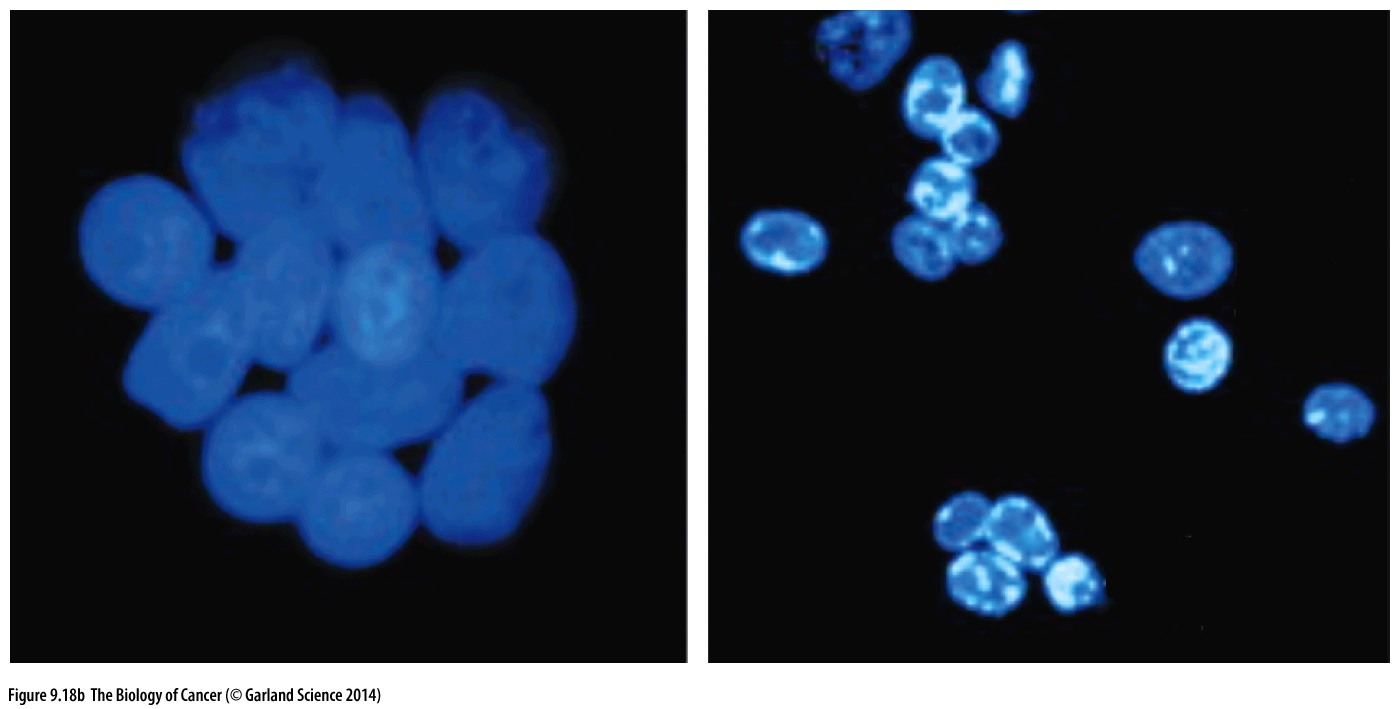 Apoptoza giren hücrenin çekirdeği yoğun bir hal alır
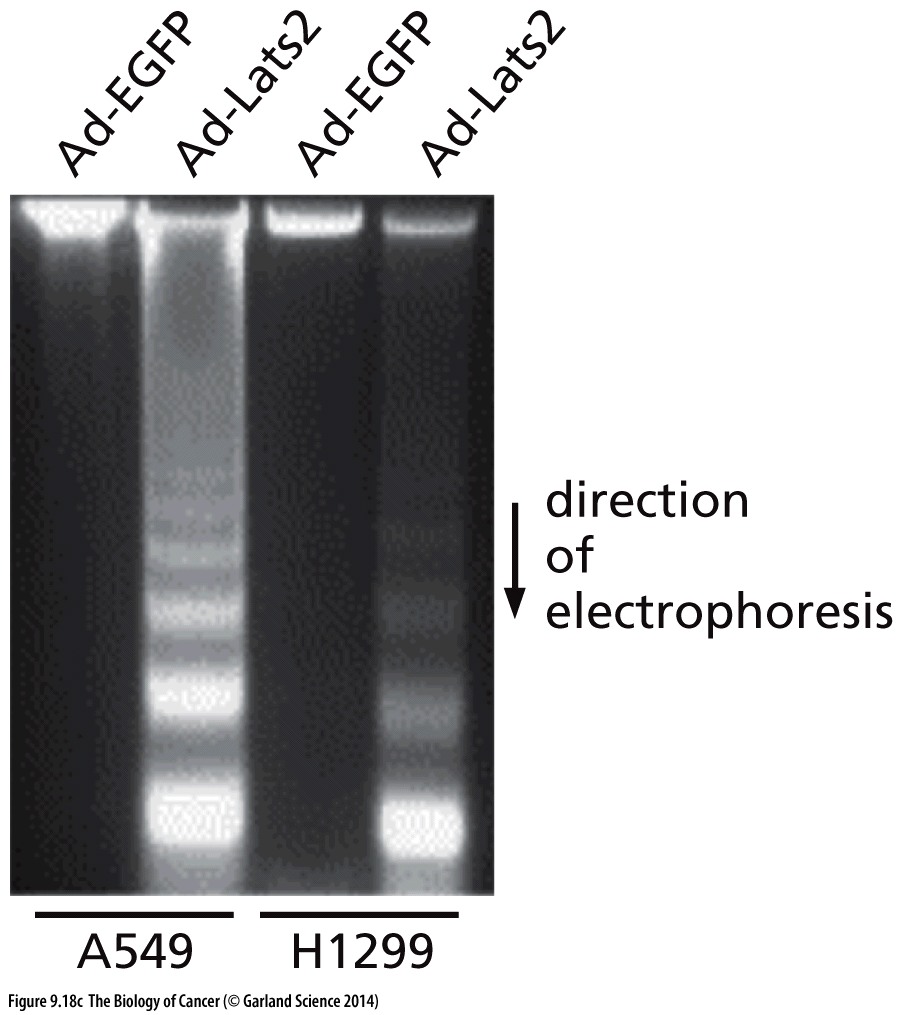 Apoptoza giren hücrenin DNA’sı fragmente olur ve bir saat içinde apoptotik hücre parçalanır. Bu parçalar komşu hücreler tarafından sindirilir. Makrofajlar tarafından fagositoz yapılır.
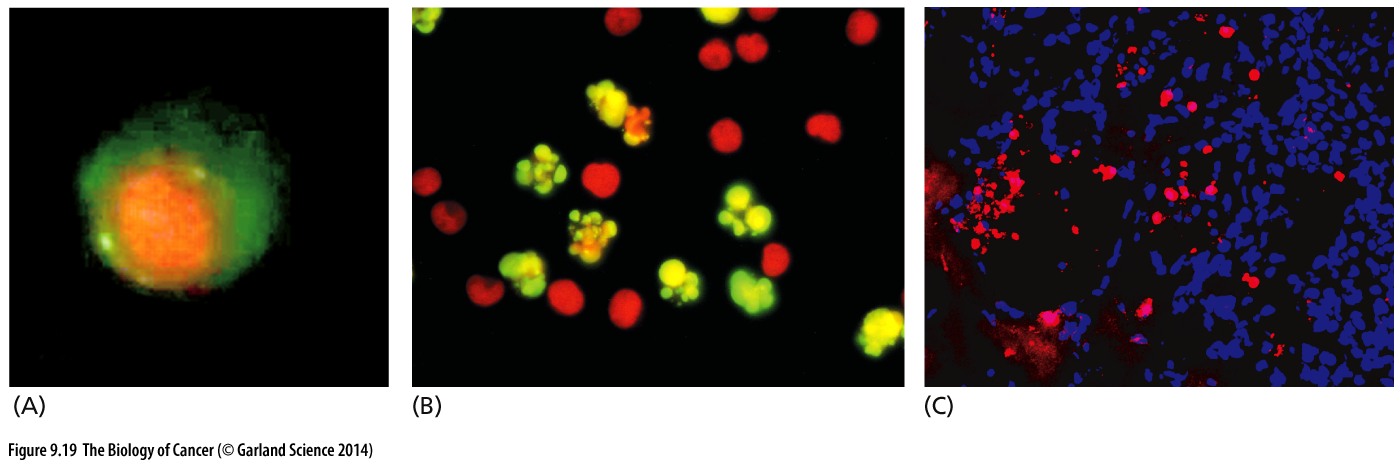 Apoptotic hücrelerin makrofajlar tarafından fagositoz yapılması apoptotik hücrelerin yüzeyindeki “beni ye” sinyalleri ile mümkündür.
Normal hücrelerin hücre zarının iç kısmında bulunan fosfatidilserin (PS) apoptotik hücrelerde hücre dışında yer alır. 
PS makrofajlarda bulunan annexin reseptörleri tarafından tanınır ve fagositozu indükler.
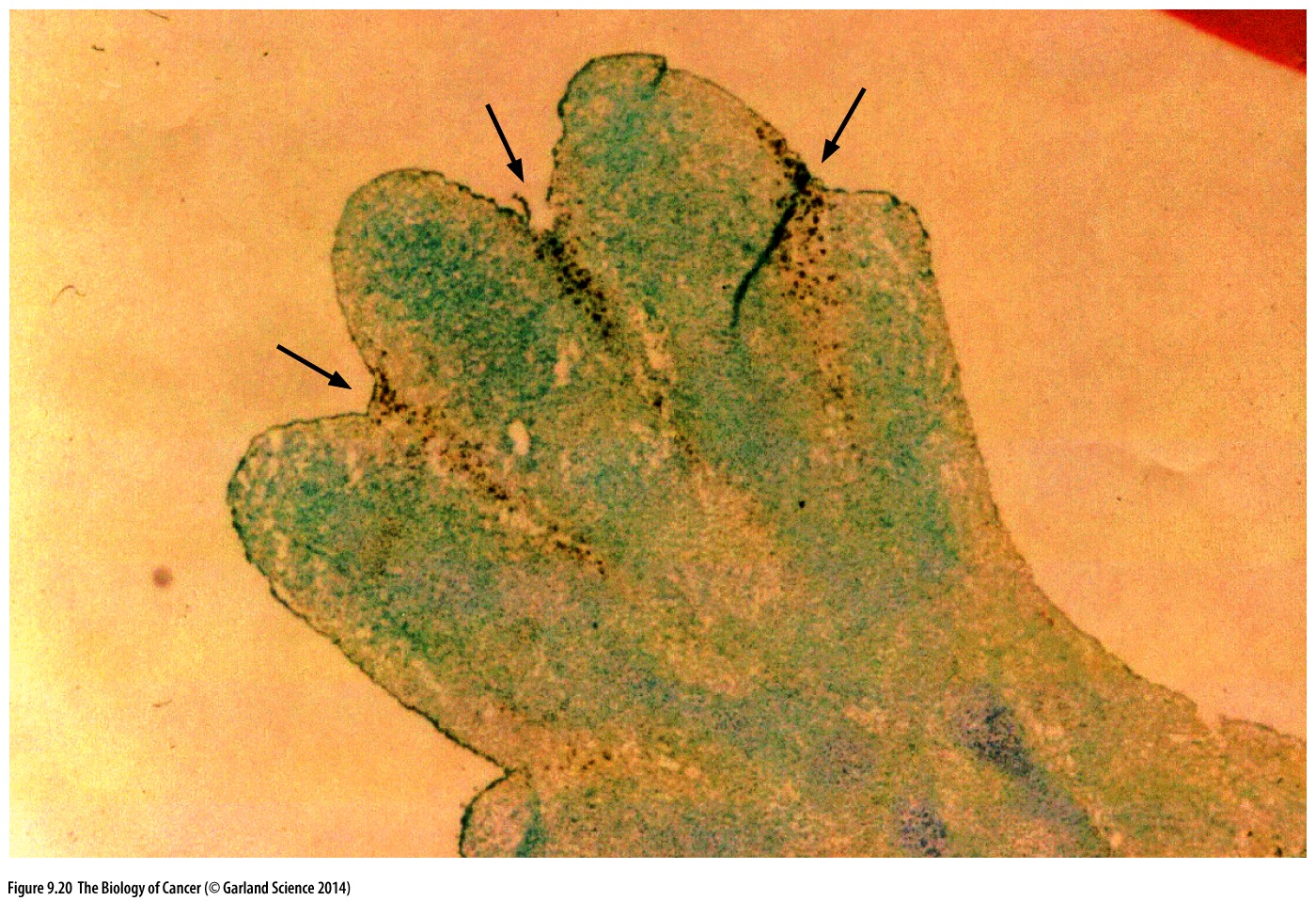 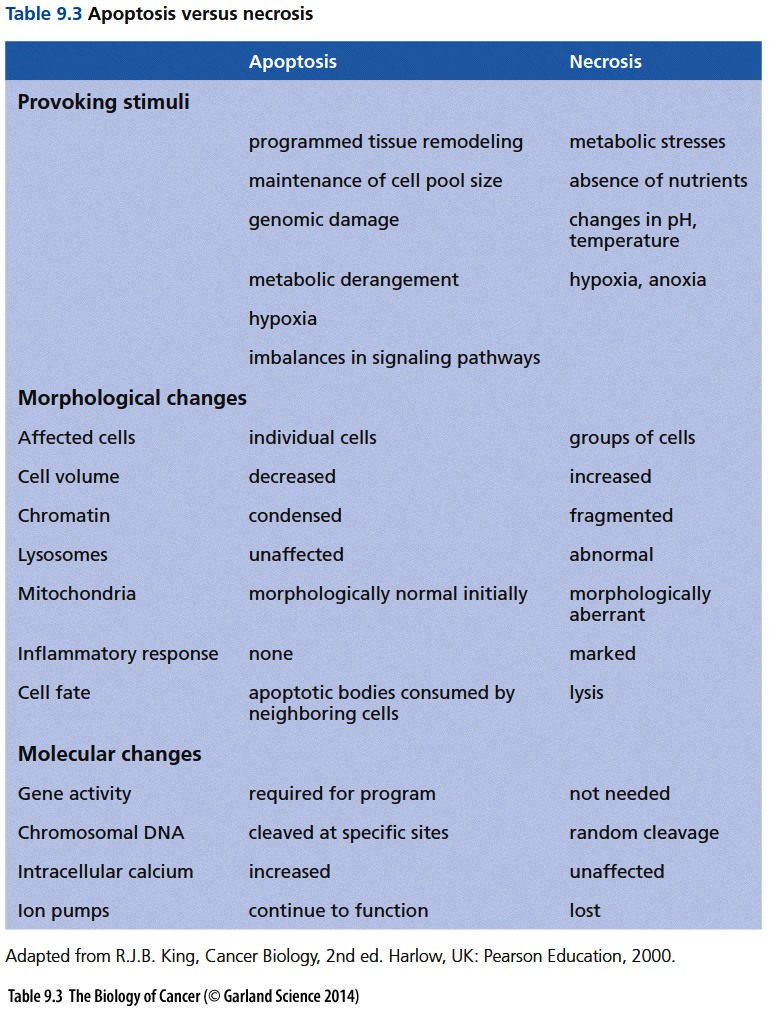 p53 bağımsız apoptoz
Hücreler her zaman apoptoza gitmek için p53’e ihtiyaç duymazlar.
P53’ün fonksiyonunu kaybetmesi kanser hücrelerinin apoptozdan kaçmak için kullandığı mekanizmalardan sadece bir tanesidir.
B cell lymphoma gene (bcl-2) bu konudaki ilk proteindir.
Yapılan araştırmalar bir onkogen olan bcl-2’nin normal bir onkoen gibi davranmadığını ve anti-apoptotik bir protein olduğunu göstermiştir.
P53 ile tam anlamıyla zıt çalışırlar. Biri apoptozu indükler diğeri engel olur.
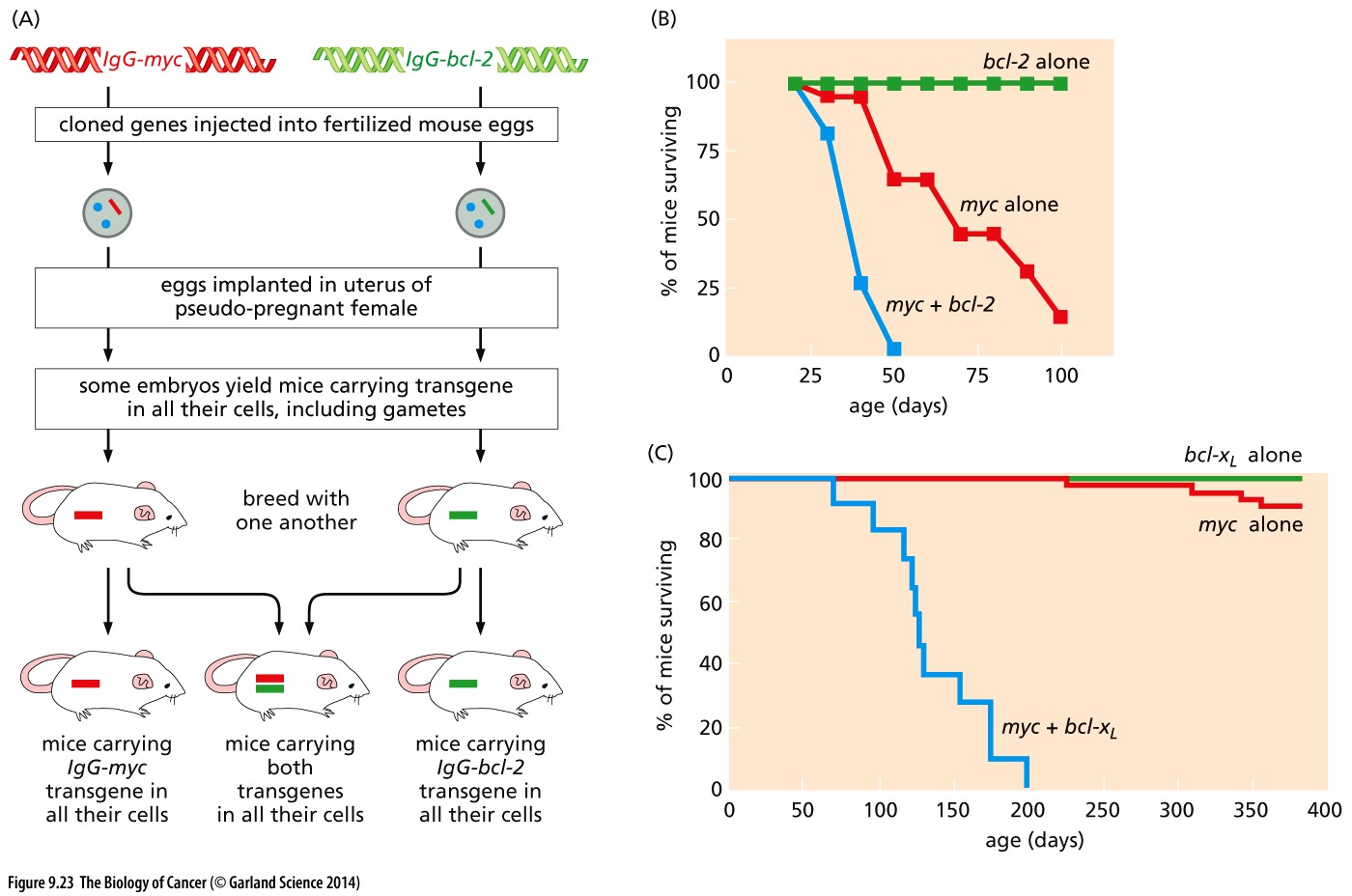 Bcl-2 nasıl çalışır?
Bcl-2 mitakondrinin dış membranında yer alır.
Apoptozda önemli oyunculardan biri olan sitokrom c mitokondrinin iç ve dış membranının arasında yer alır ve
      elektron transferi yapar.
Hücrede apoptoz sinyali yayılınca dış membran açılır 
      ve sitokrom c’ler sitoplazmaya dağılır.
Sitoplazmik sitokom c diğer apoptotik proteinler ile 
      etkileşime geçer ve olayı başlatır.
Bcl-2 bu kannalları kontrol eder ve özellikle
     kanalları kapalı tutarak sitokrom c’nin sitoplazmaya 
     yayılmasını engeller, anti-apoptotik.
Ancak diğer akraba proteinler tam tersine bu 
      kanalların açılması için çalışır (Bax, Bad, Bak, Bid)
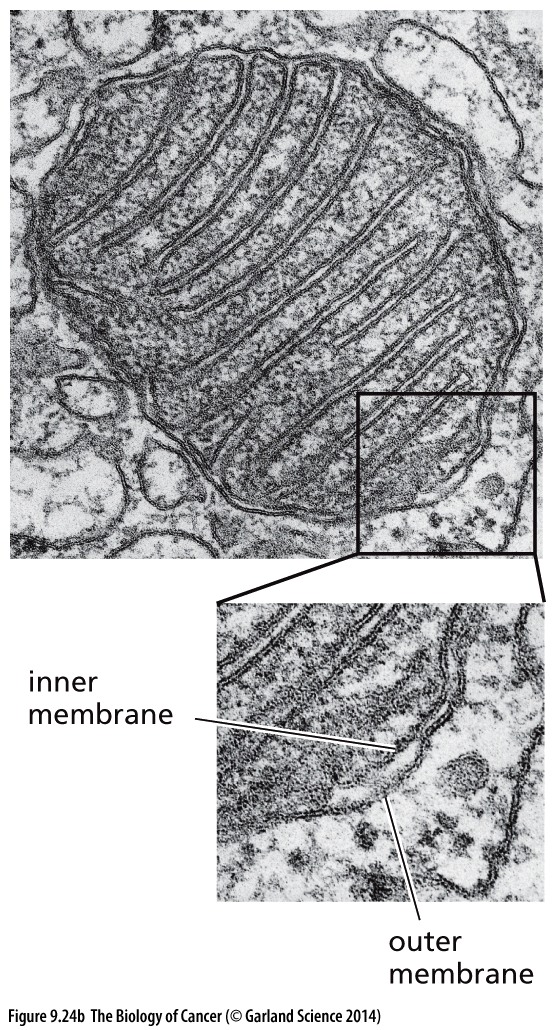 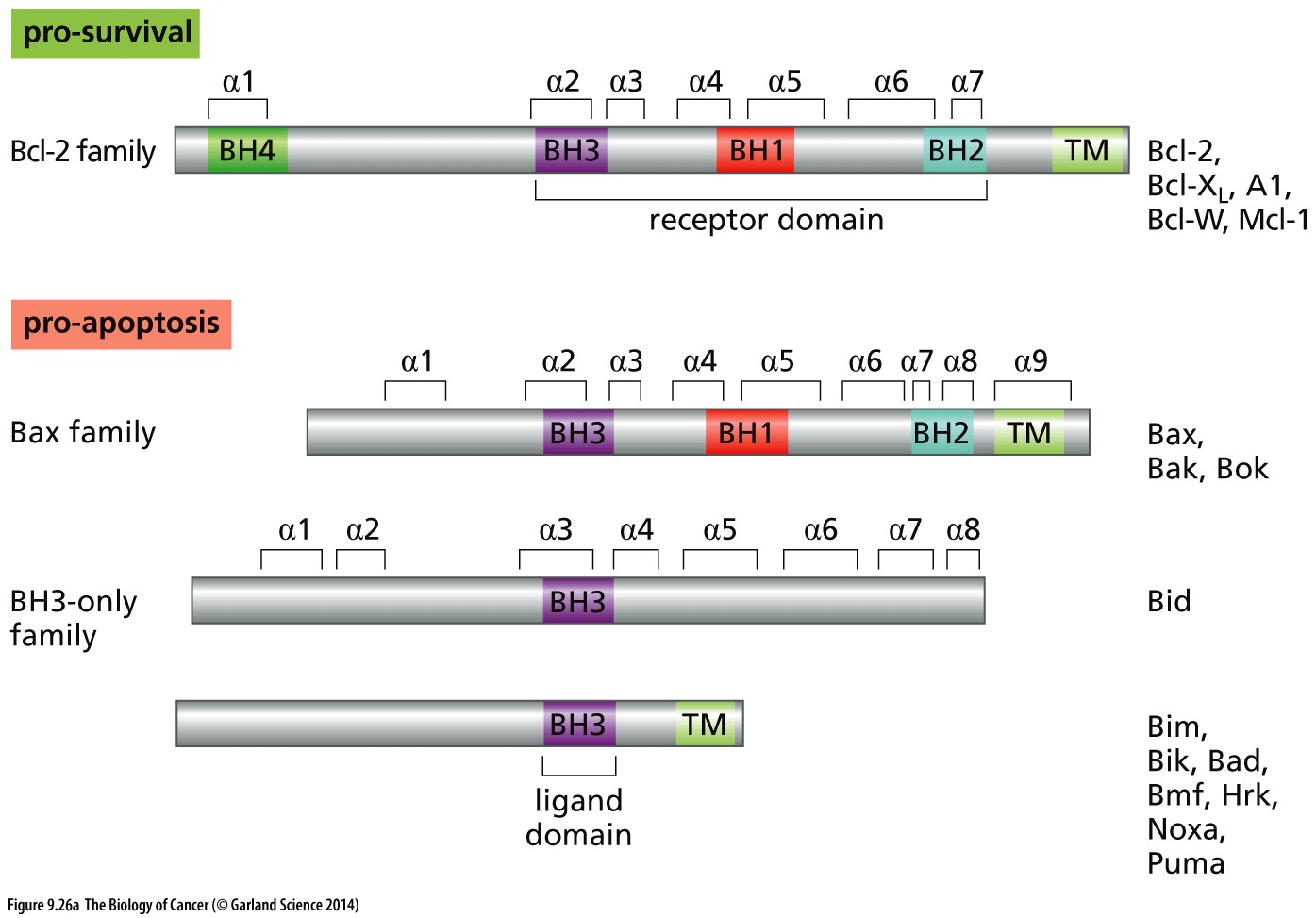 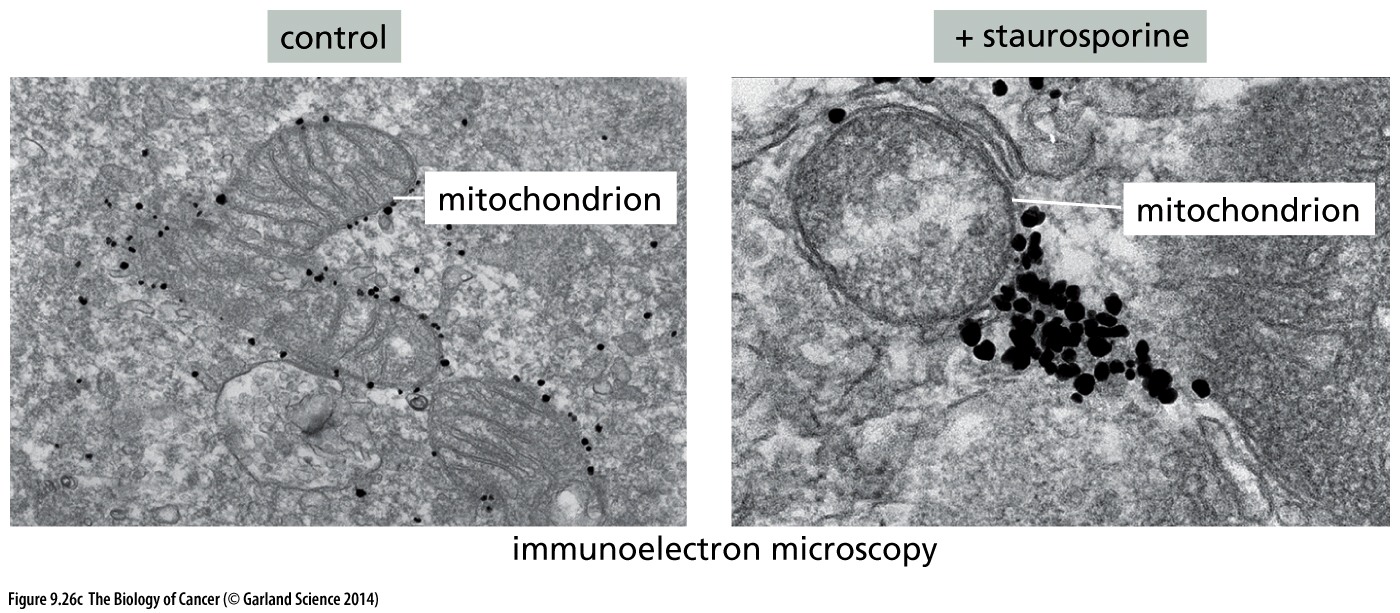 Apoptoz ilerledikçe Bax ve Bak proteinleri mitokondrinin dış membranında birikmeye başlarlar ve bu organelin parçalanmasına sebep olurlar.
Hücrenin enerji merkezi çökmüş olur.
İnsan genomunda 24 adet Bcl-2 alakalı gen vardır ve 6 tanesi anti-apoptotik geri kalanı pro-apoptotiktir.
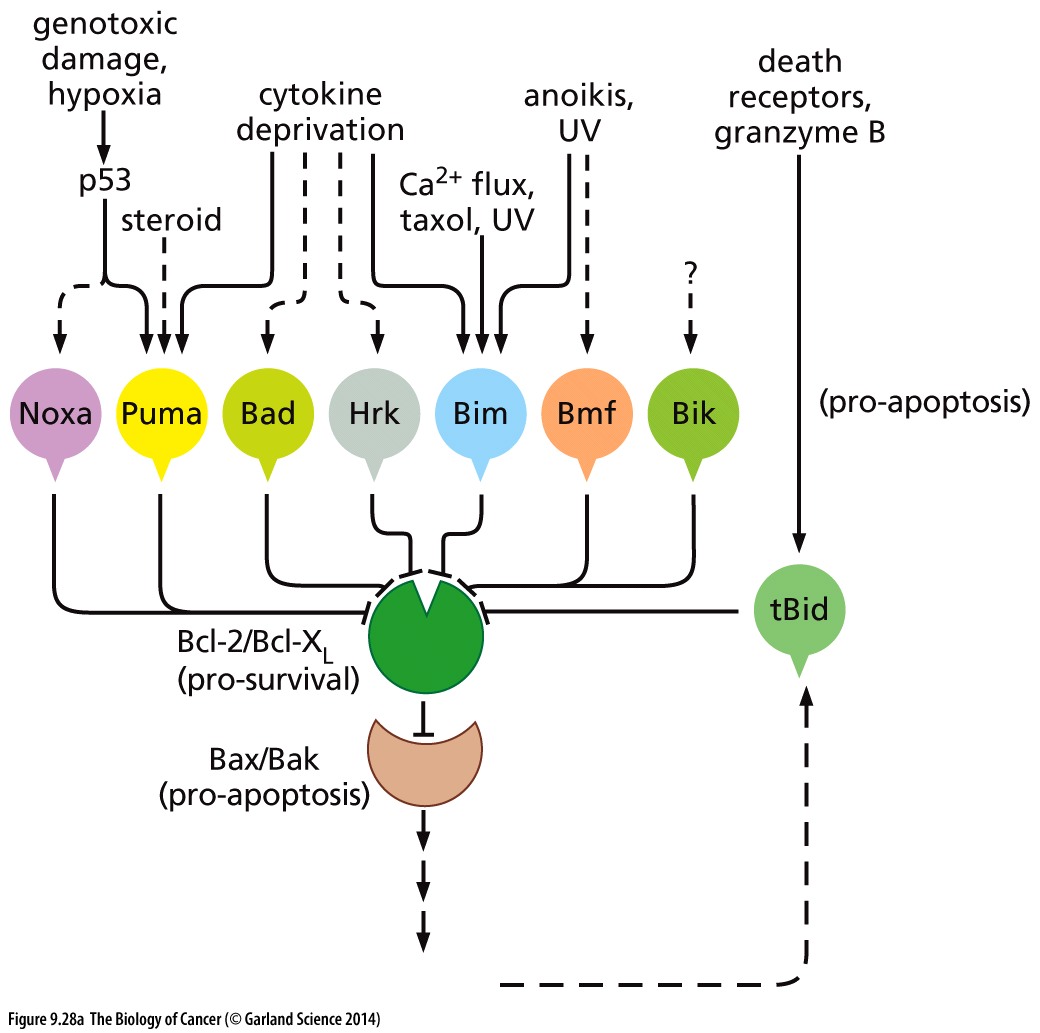 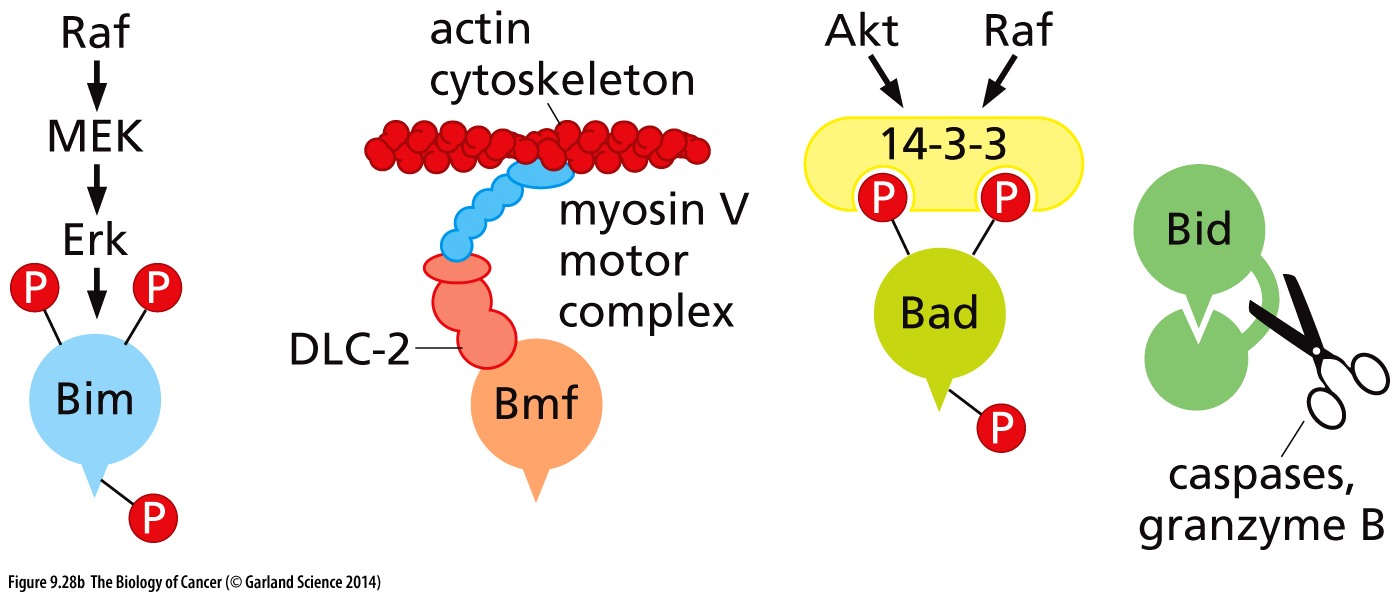 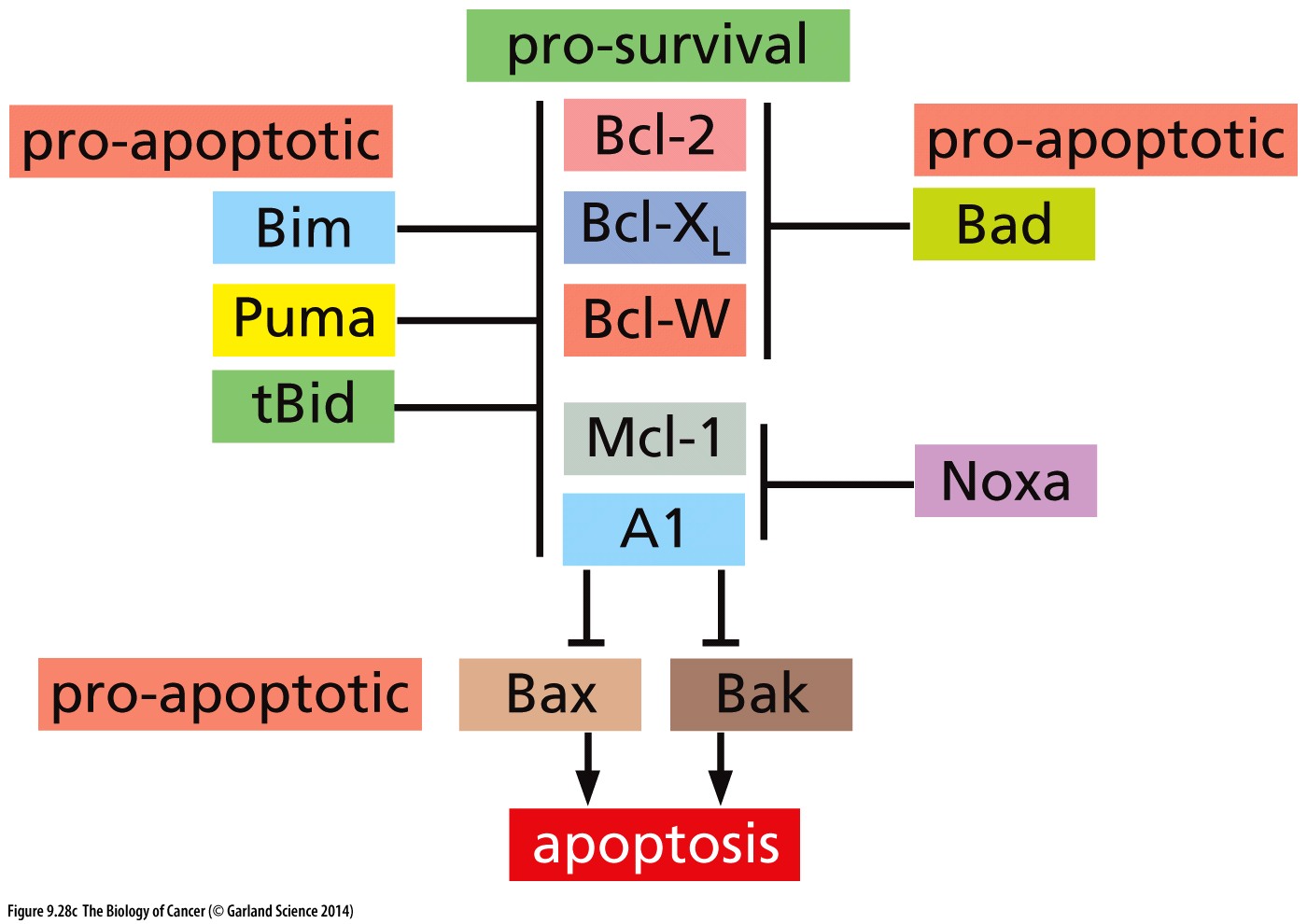 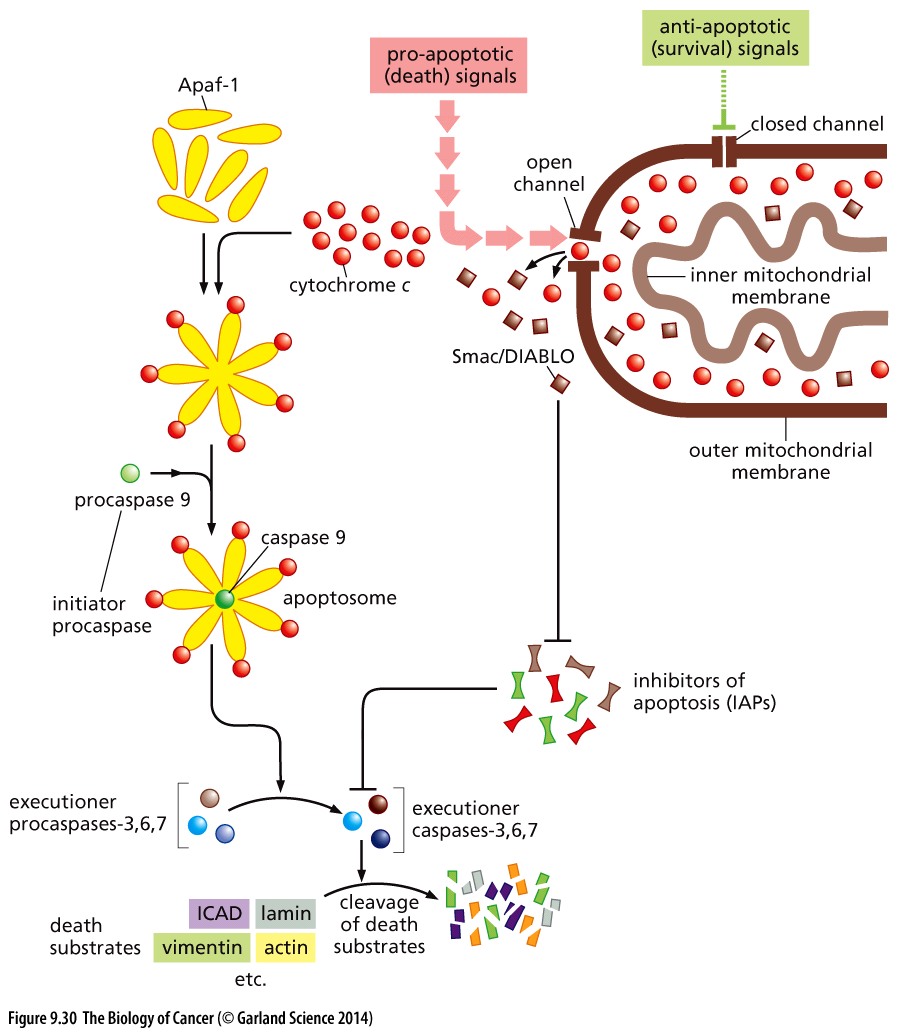 Apoptotik kaspaz yolağı.
ICAD: Inhibitor of the caspase activated DNAse, DNAse’I özgür bırakır ve gidip kromozomal DNA’yı parçalar.

Hücre iskeletinde önemli rolleri olan lamin, vimentin ve aktin gibi proteinler parçalanınca hücre iskeleti çöker ve hücre yüzeyinde baloncuk oluşumları belirir.
Hücre içi (intrinsic) ve hücre dışı (extrinsic) apoptoz programları
Hücre içi apoptoz programı, hücre içinde meydana gelen stresesebep olan olaylar sayesinde aktive olan apoptozdur. DNA hasarı, anoxia, vb…
Hücre dışı apoptoz programı hücre zarında bulunan death reseptörlerinin aktivasyonu ile indüklenen programdır (receptor-activated)
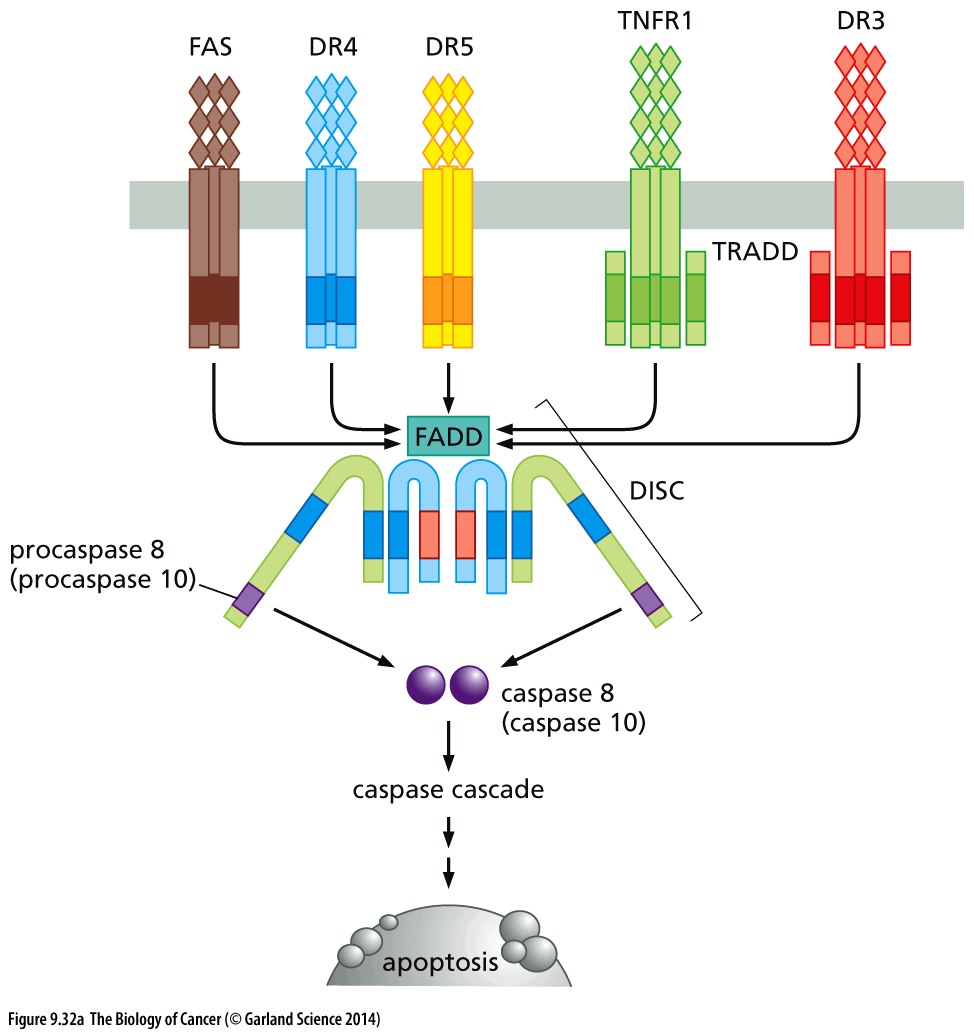 FADD: FAS-associated death domain
DISC: Death inducing signaling complex
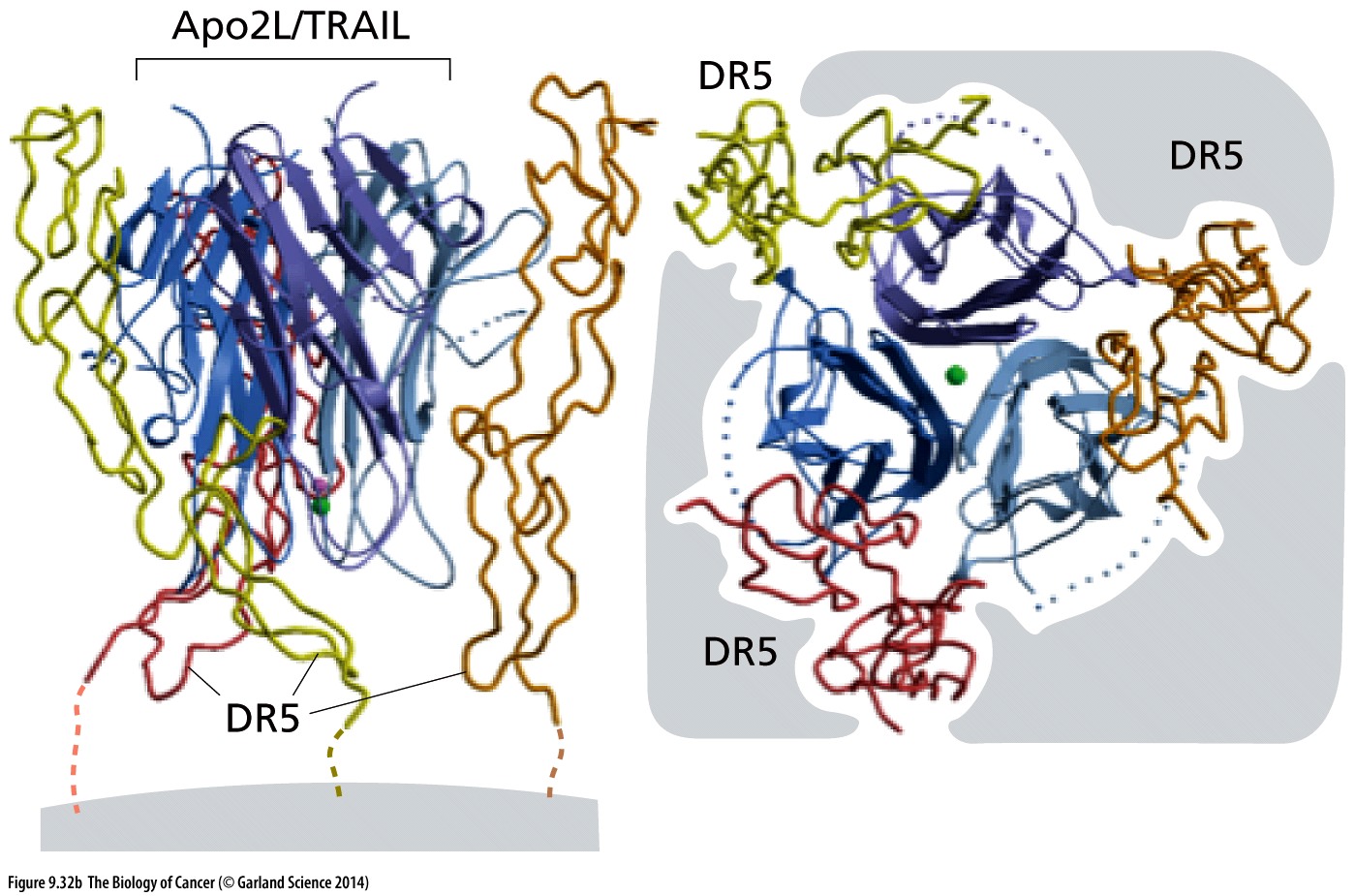 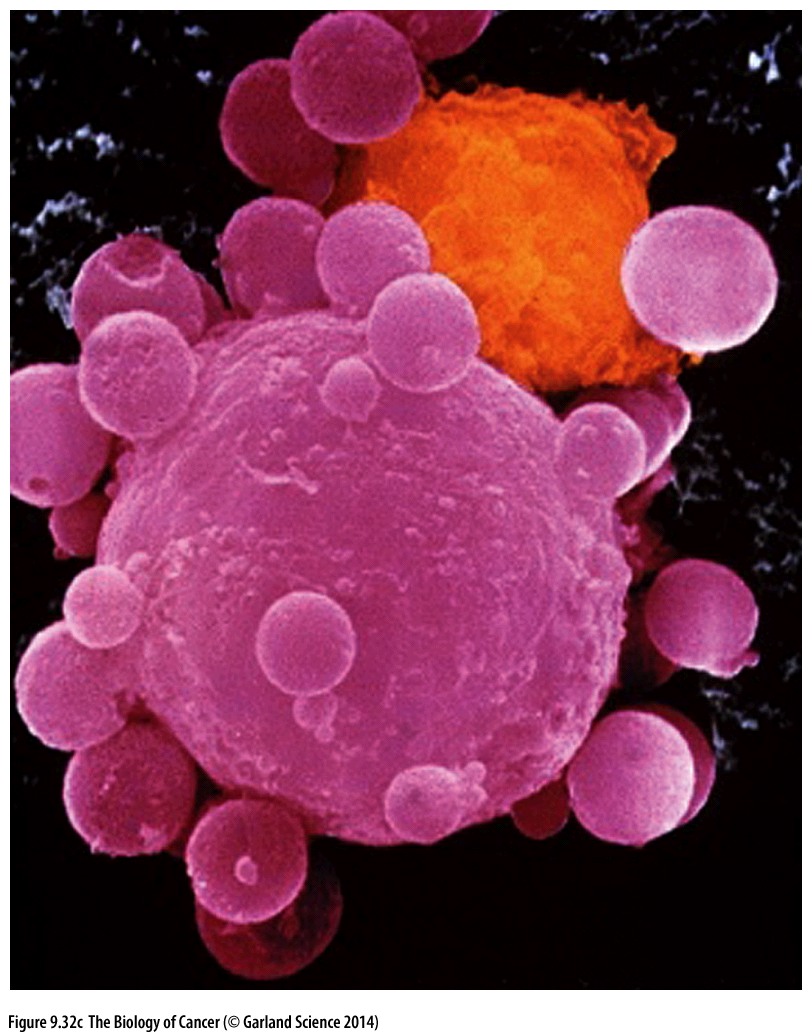 Sitotoksik T lenfositleri (turuncu) FAS-L kullanarak yüzeyinde FAS reseptörü bulunan tümör hücrelerine saldırır.
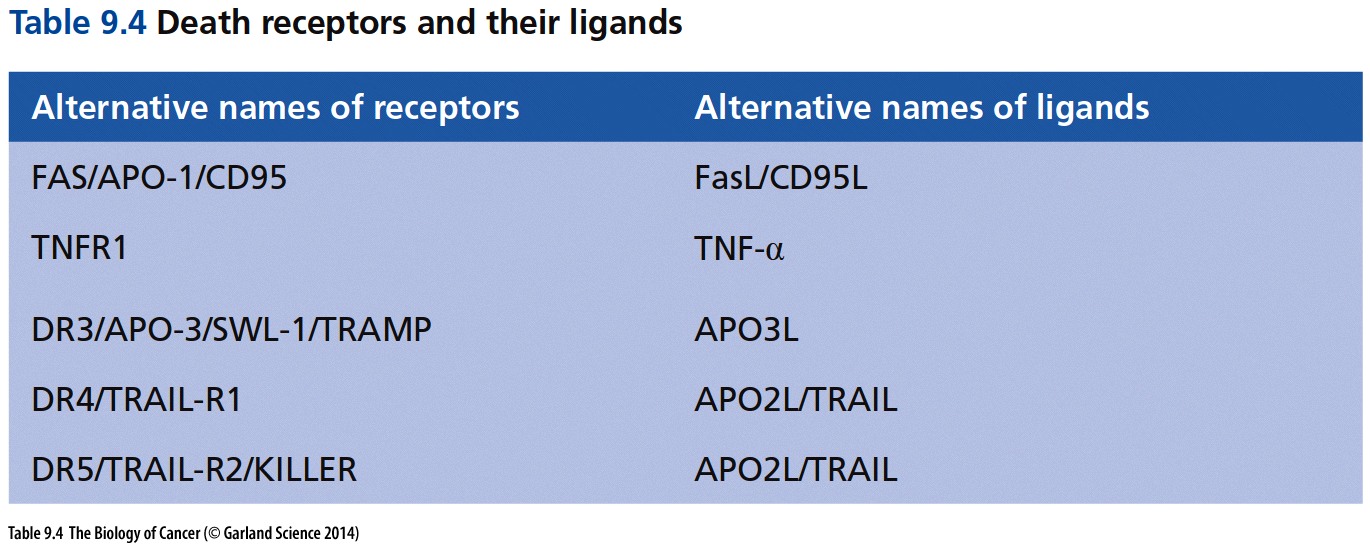 Death reseptörlerinin ligandları TNF’nin üyeleri, TNF-alfa, TRAIL ve FASL’dir.
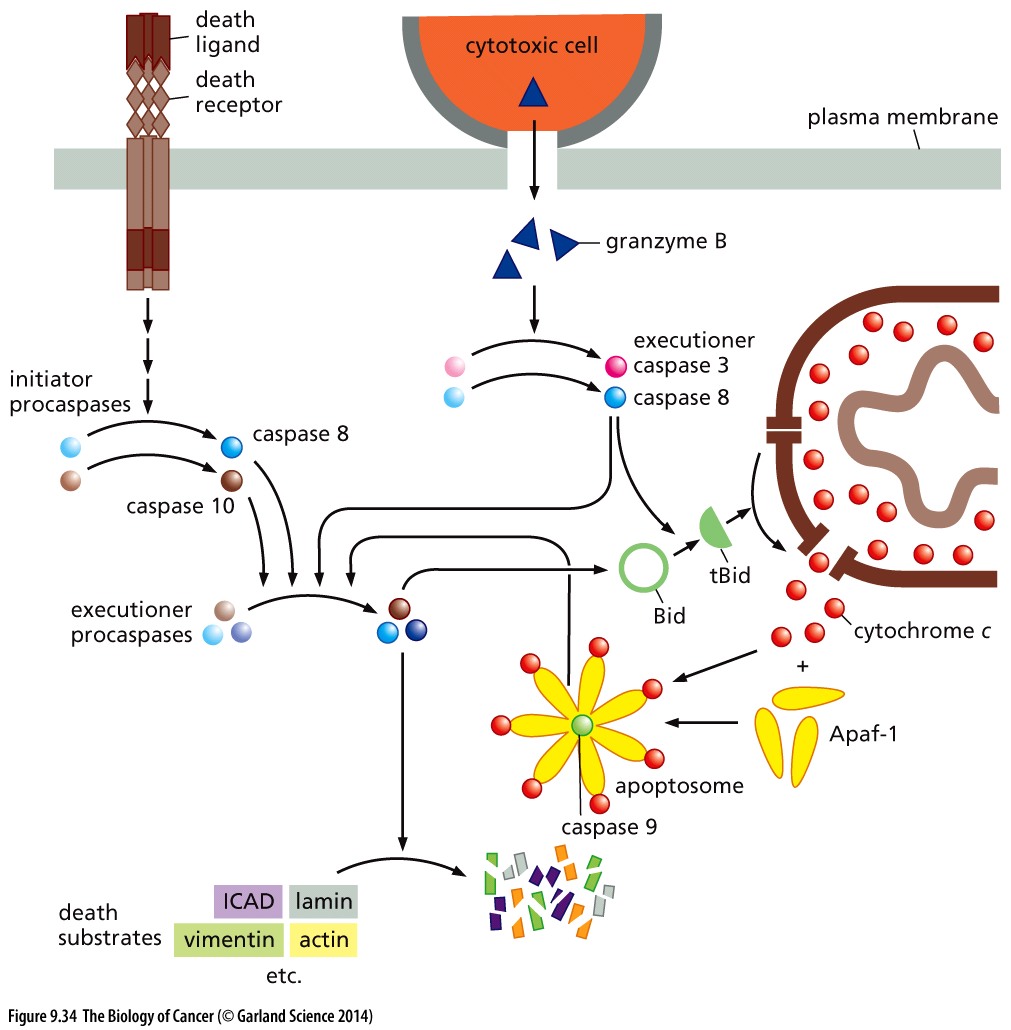 Hücre içi ve hücre dışı apoptoz programlarının birleşmesi
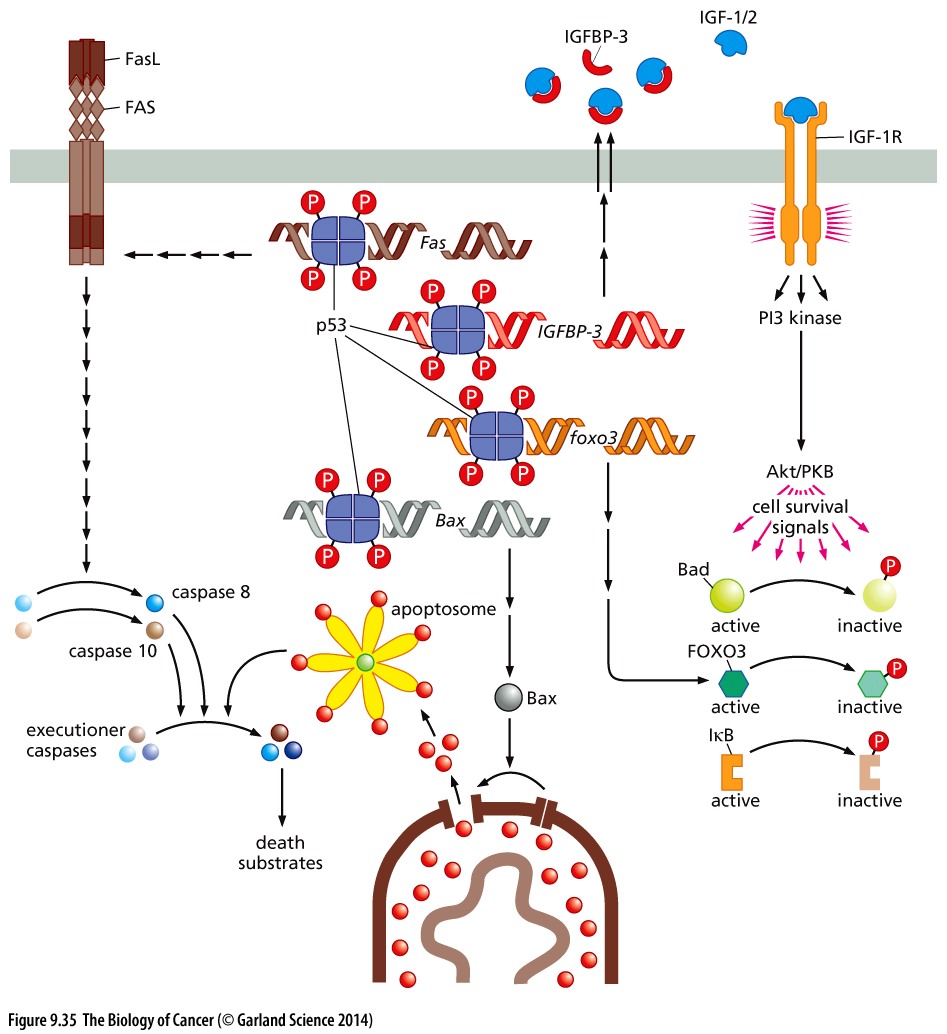 P53 tarafından aktive olan apoptoz yolağı:
Kanser hücreleri apoptozdan kaçmak için farklı yollar bulurlar.
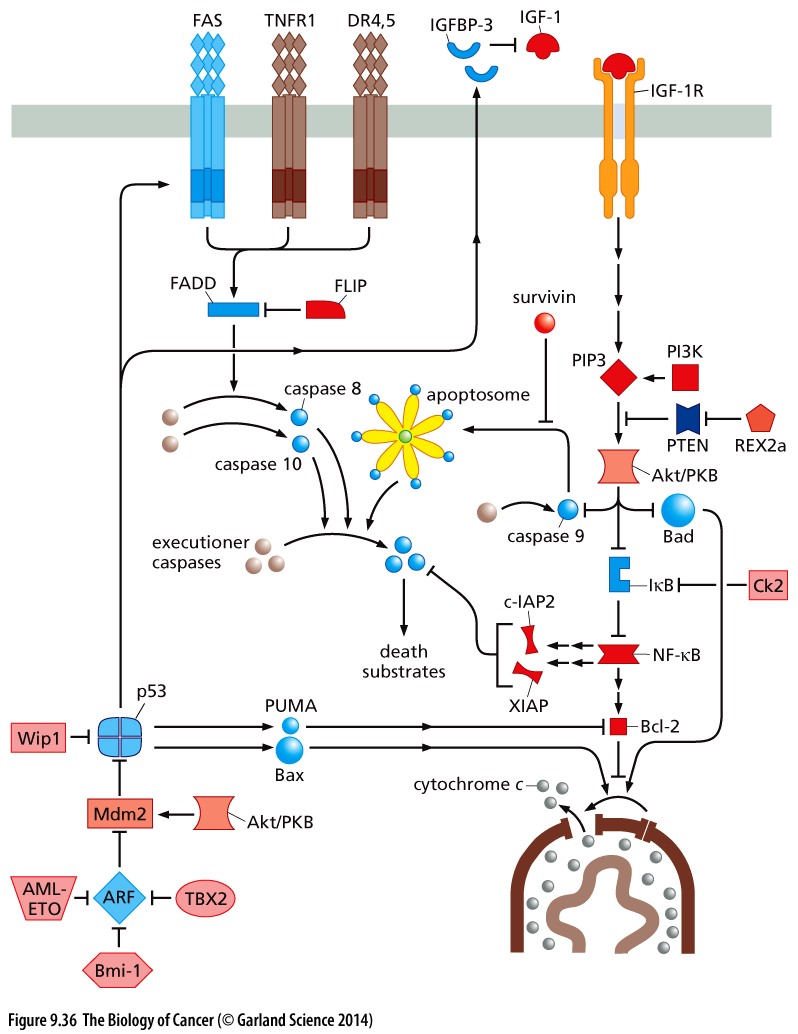 Kanser hücrelerinin apoptozdan kaçmak için buldukları alternatif yollar: Kanser hücreleri pro-apoptotik proteinlerin ifadelerini düşürüp (mavi olanlar) anti-apoptotik proteinlerin ifadesini arttırarak (kırmızı olanlar) apoptozdan kaçarlar.
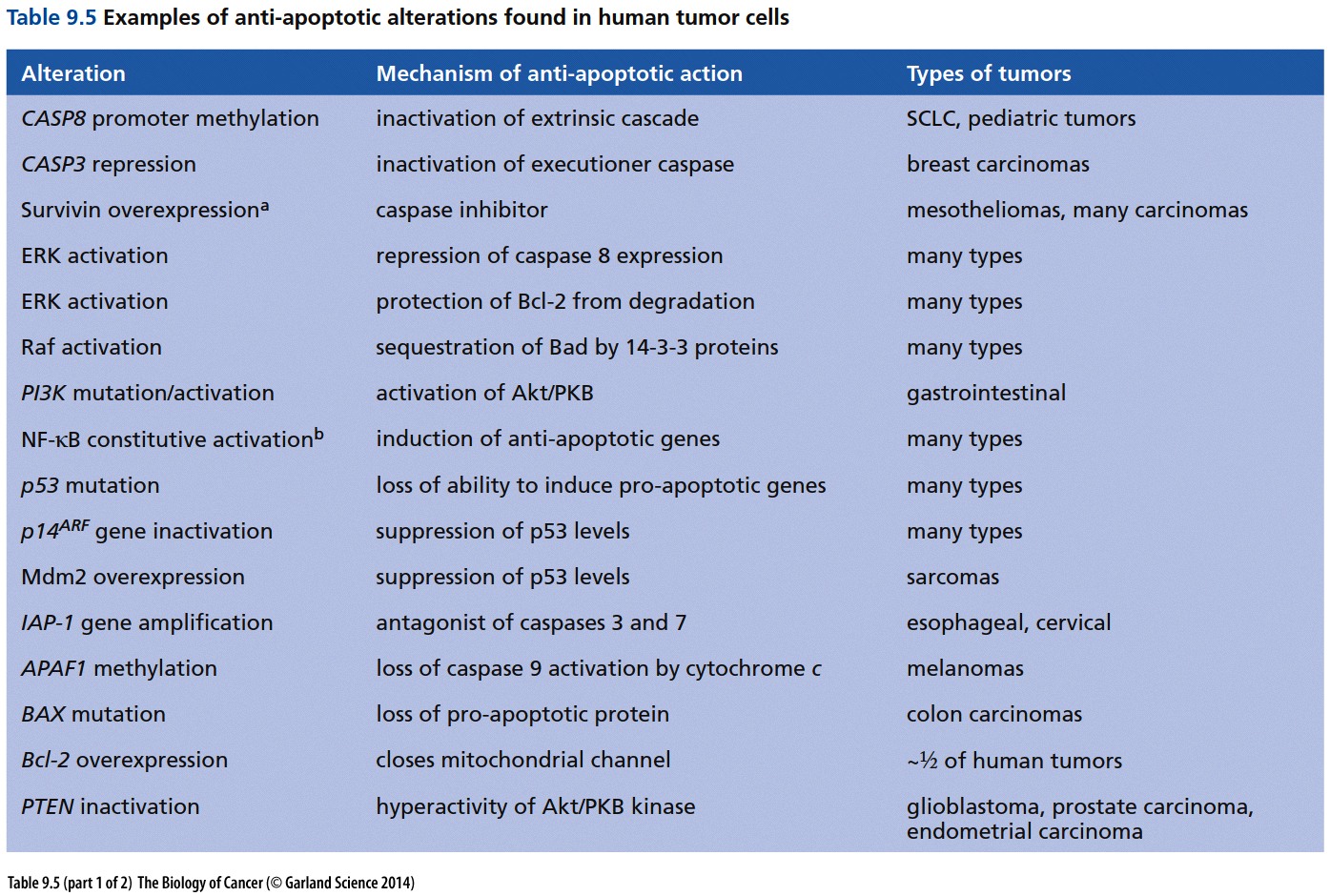 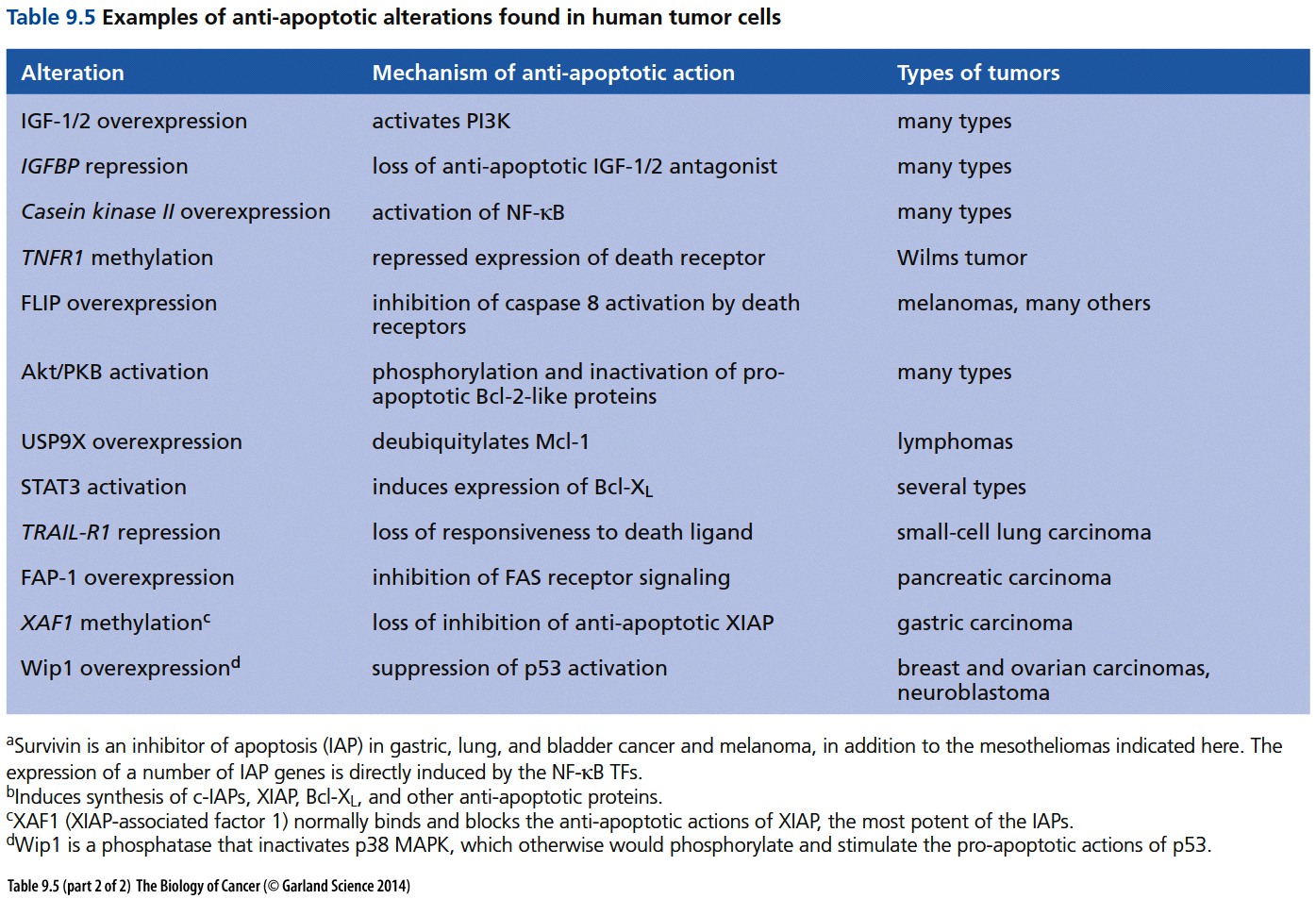 Nekroz ve Otofaji’nin kanser ile olan alakası????
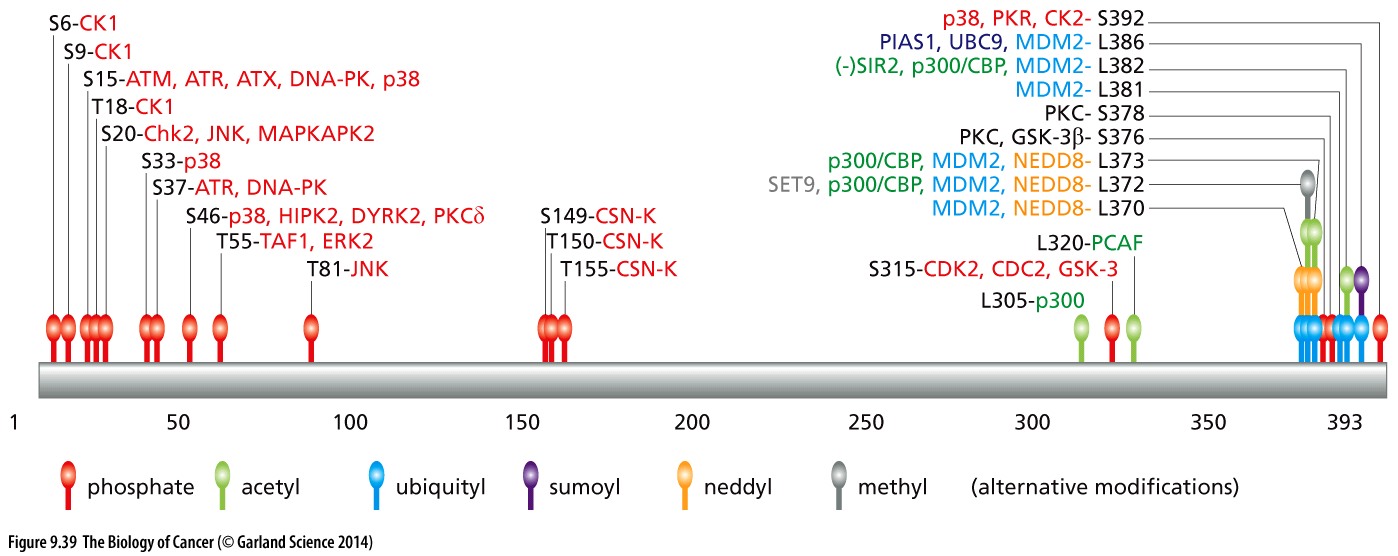 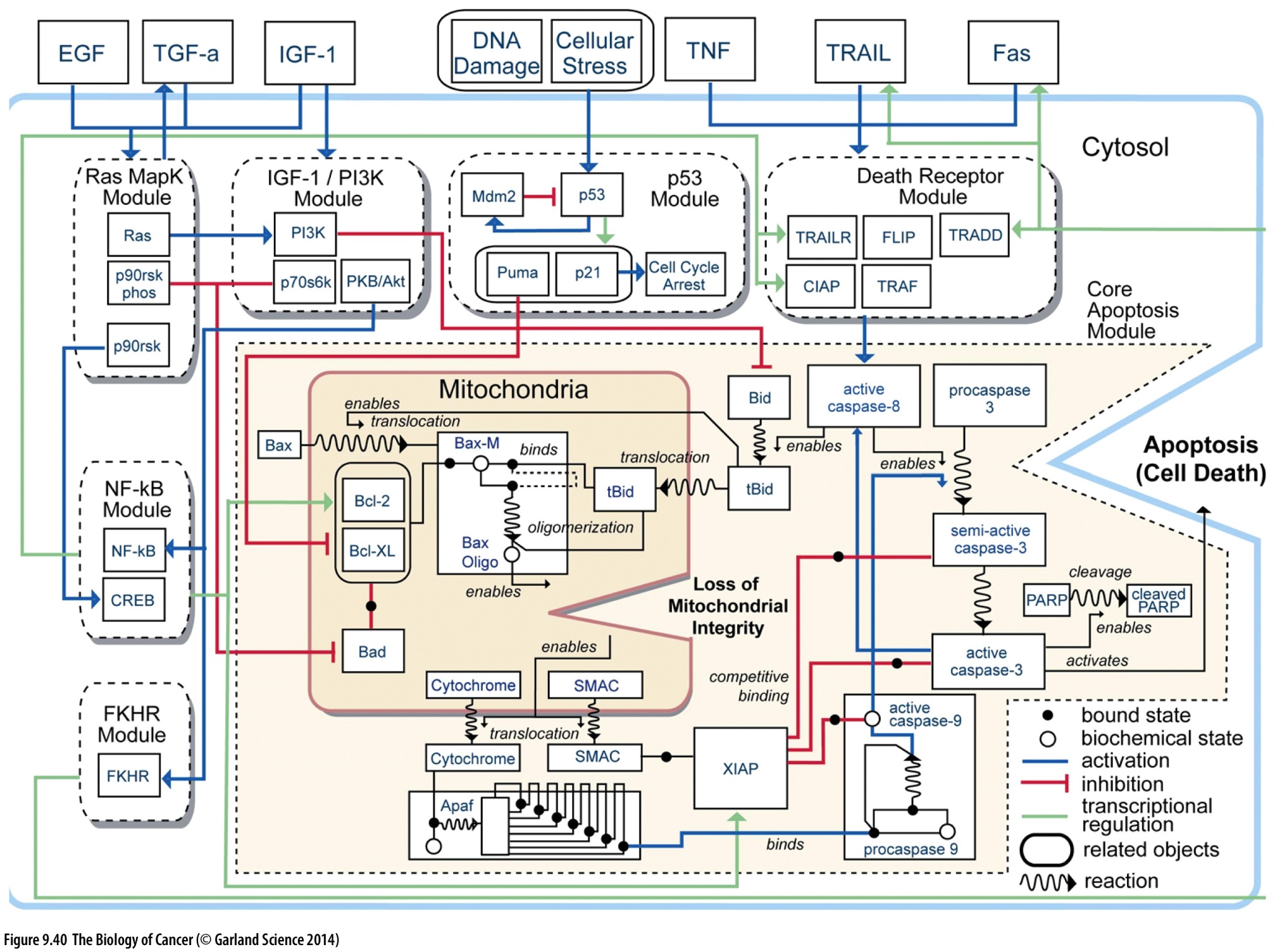